Le DLA : 
un dispositif d’accompagnement 
au service du développement
 des structures de l’ESS
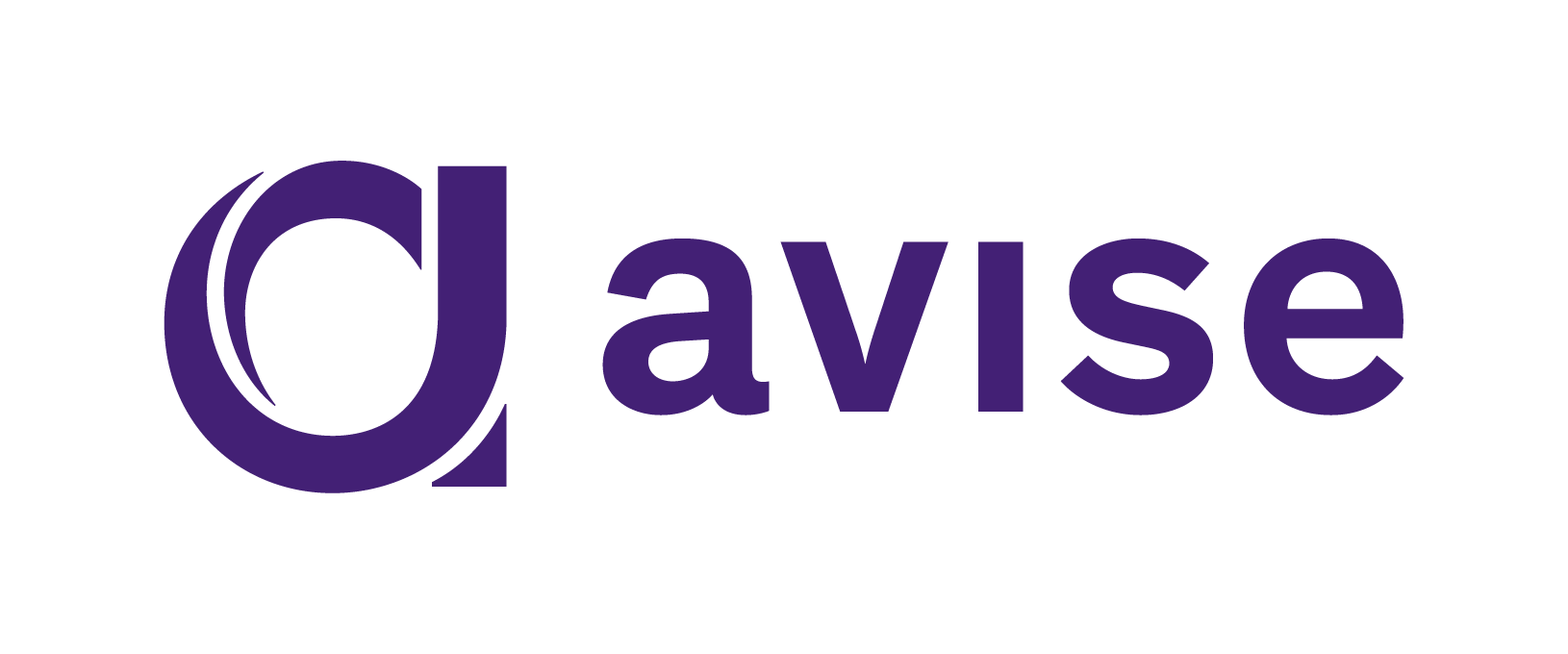 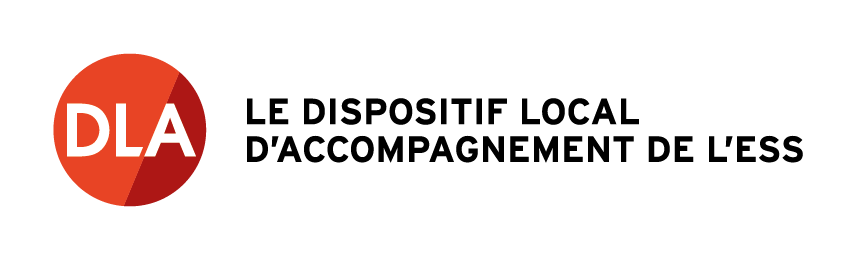 Le DLA : un dispositif d’accompagnement 
au service du développement des structures de l’économie sociale et solidaire (ESS)
Structures de l’ESS, vous vous interrogez sur votre stratégie de développement, vous souhaitez développer votre activité, pérenniser vos emplois ? Et si vous bénéficiez d’un accompagnement du DLA, Dispositif local d’accompagnement ? 

Découvrez son fonctionnement et son impact sur les structures accompagnées. Au programme, présentation du DLA et témoignages d’une structure accompagnée par le DLA et de son accompagnateur … suivi d’un temps de Q&R !
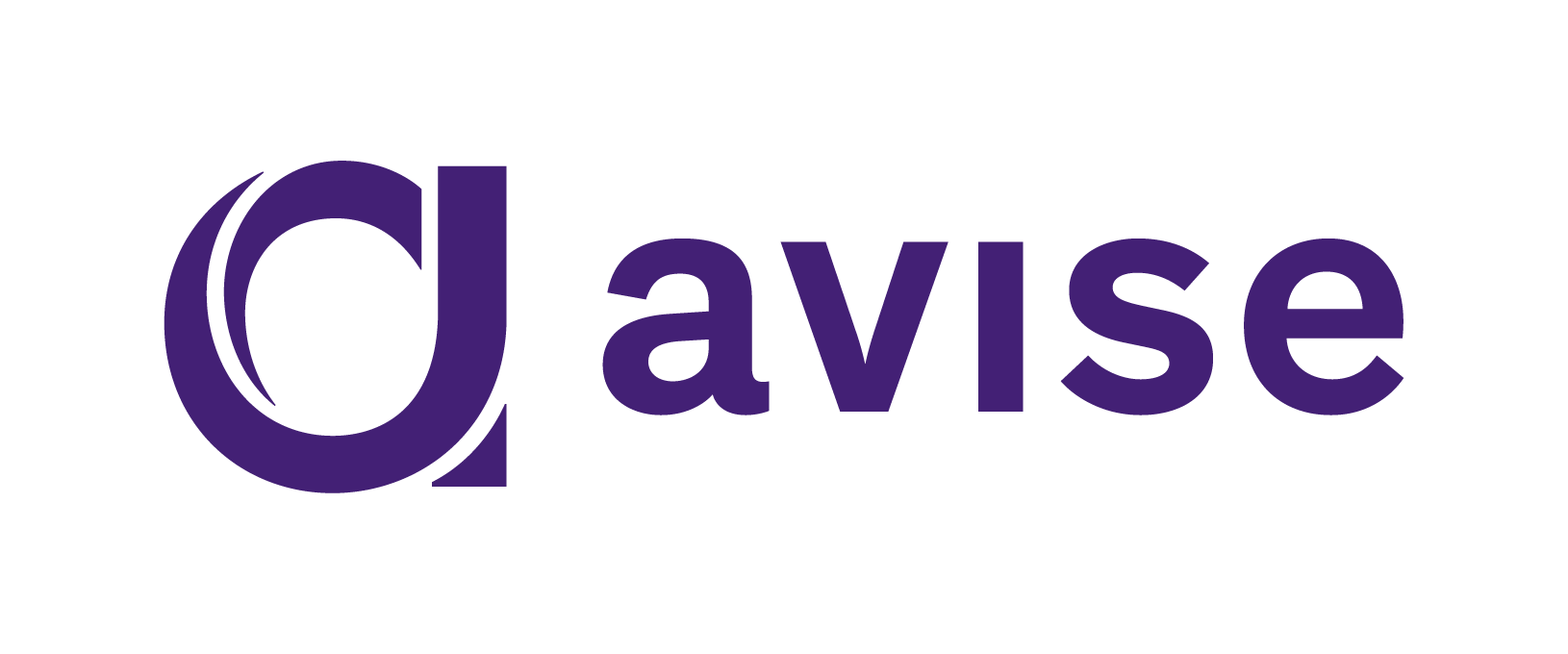 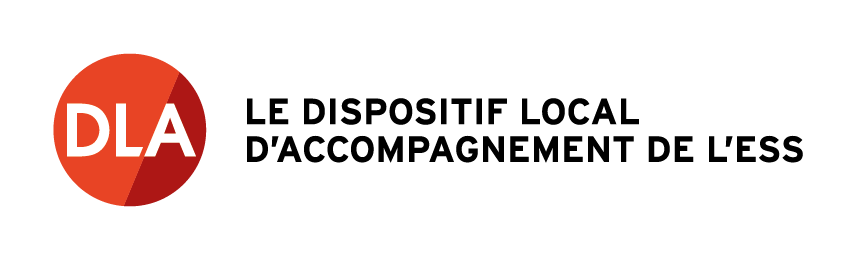 Au programme
Présentation du DLA 
Maud Bailly, chargée de mission DLA national à l’Avise
Témoignages croisés avec
Myriam Goujjane, La Cour Cyclette
Sidane N’Diaye, chargé de mission DLA départemental à BGE-ADIL

Questions & réponses
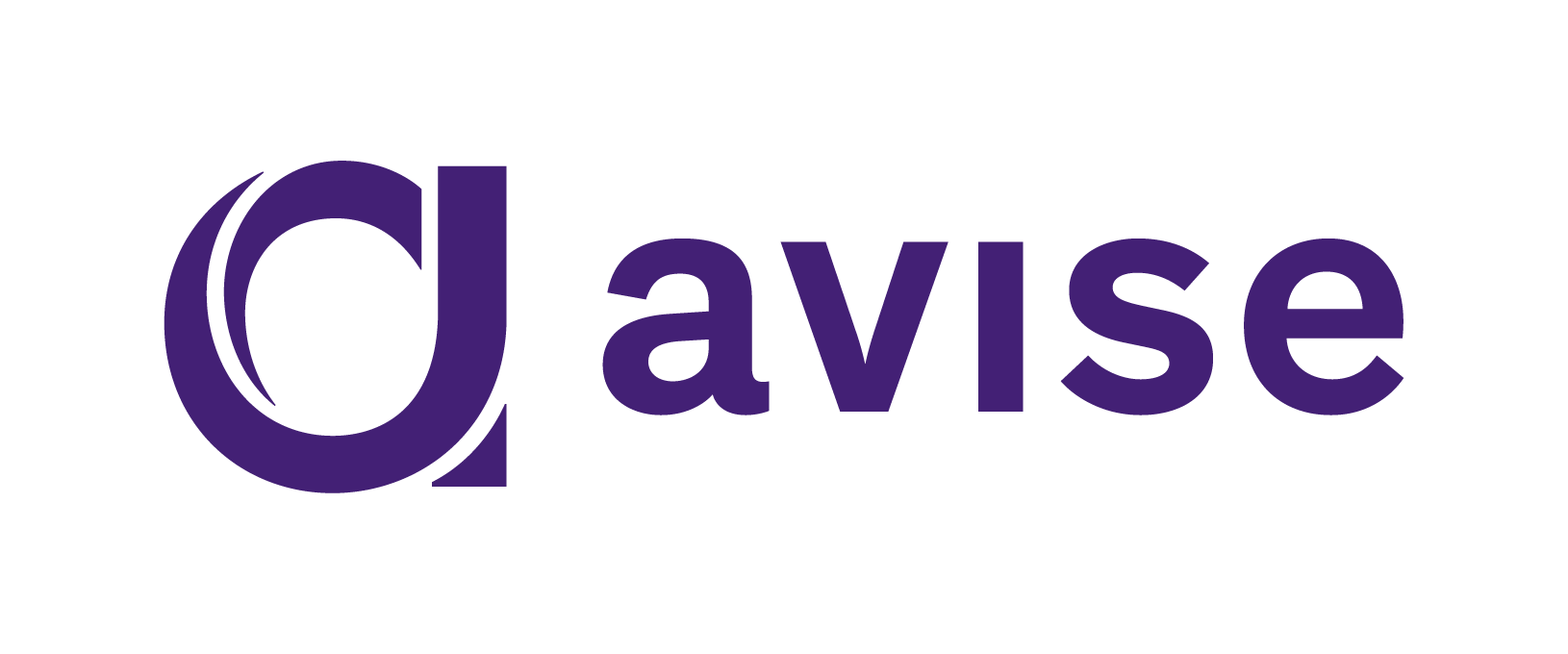 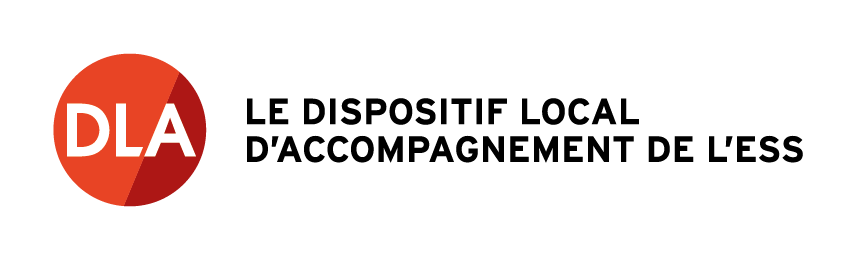 L’Avise : agence d’ingénierie pour développer l’ESS et l’innovation sociale
Nos communautés et programmes
Centre de ressources national sur l’Evaluation de l’impact social
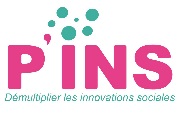 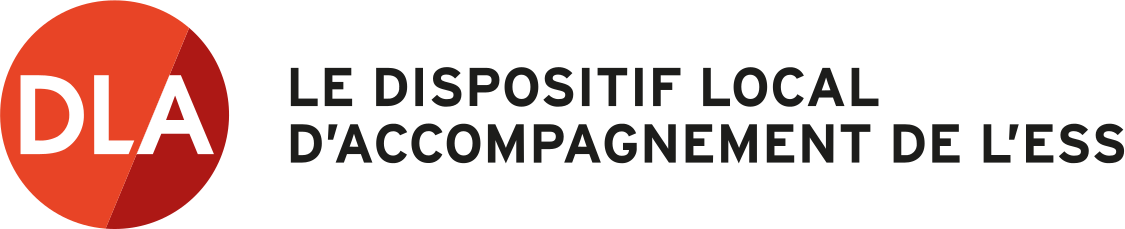 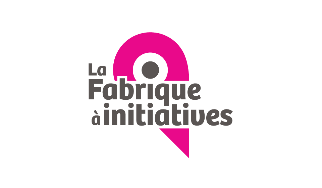 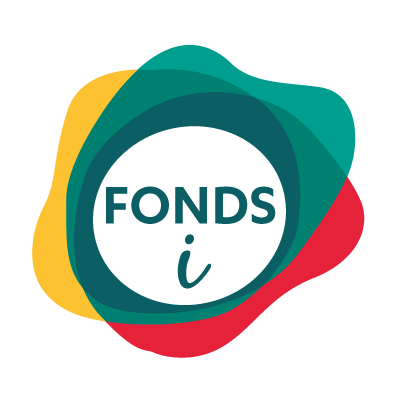 CRDLA IAE
Graines d'autonomie
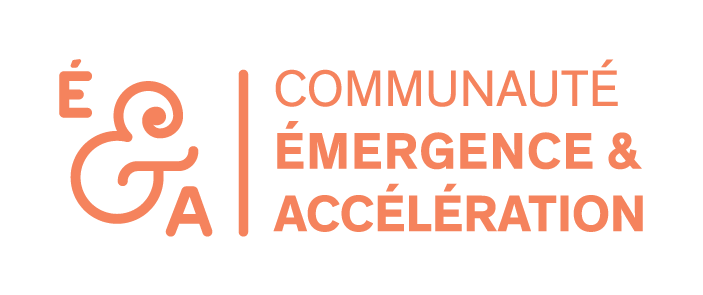 SOCIAL VALUE FRANCE
Mobilité inclusive
CAP IMPACT
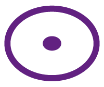 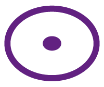 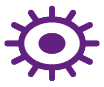 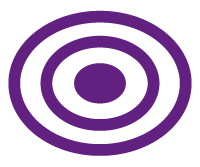 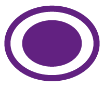 CRÉATION
CRÉATION
ÉVALUATION DE L’IMPACT SOCIAL
CHANGEMENT D’ÉCHELLE
CONSOLIDATION
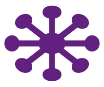 STRUCTURATION DES ÉCOSYSTEMES TERRITORIAUX
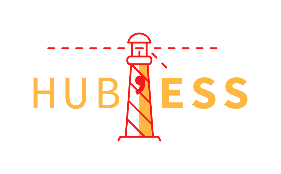 ESS ET RURALITÉ
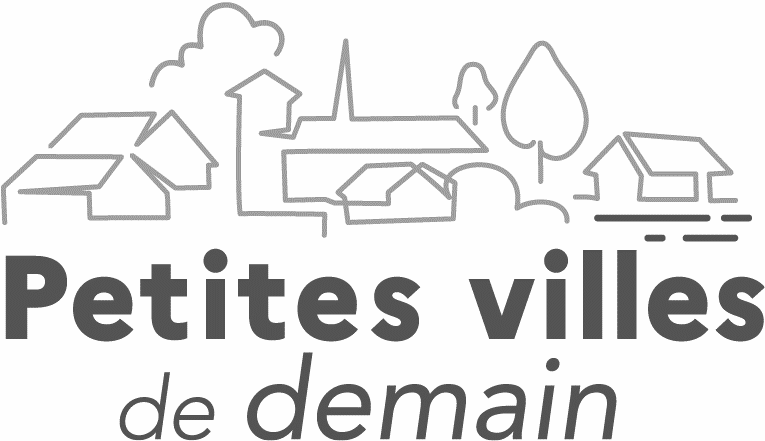 AVISE.ORG
ESS ET MÉTROPOLES
ESS ET QPV
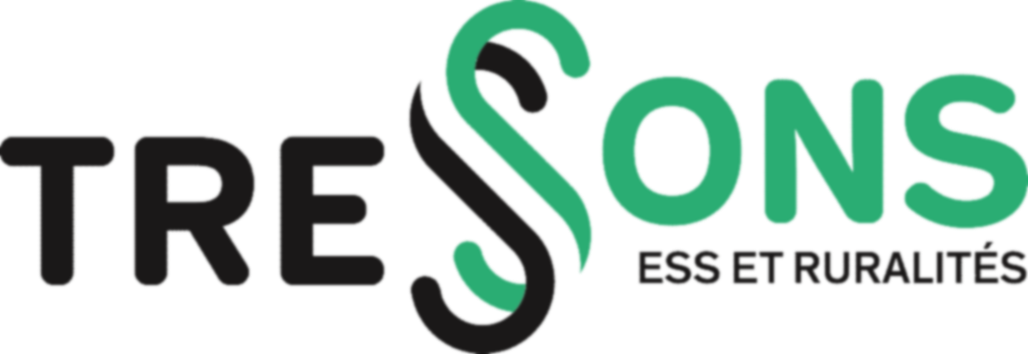 Nos leviers d’action
CRÉA’RURAL
FINANCER
De l’ingénierie et de l’outillage pour l’ESS via le Fonds Social Européen
Animer 
et valoriser des communautés d’acteurs de l’accompagnement.
ACCOMPAGNER 
Via l’ingénierie de programmes d’accompagnement et services
Outiller 
les porteurs de projets et entreprises de l’ESS via le centre de ressources avise.org.
Le DLA, dispositif local d’accompagnement de l’ESS …
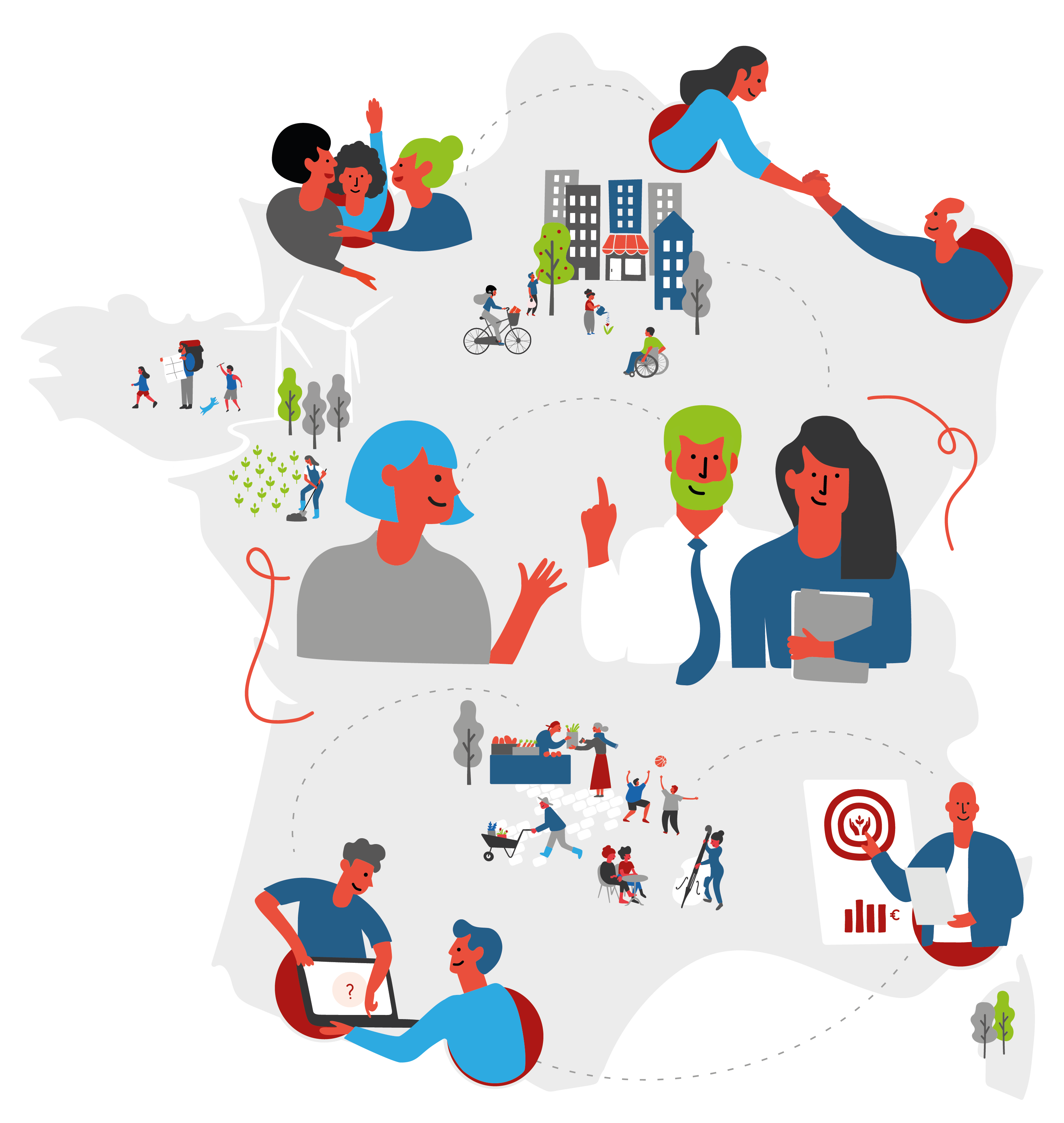 … a pour objectif de soutenir les structures d’utilité sociale, créatrices d’emploi, dans le développement de leurs projets et de leurs emplois.
Un dispositif public et gratuit

6.000 structures accompagnées par an, soit 62.000 depuis sa création
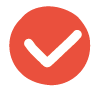 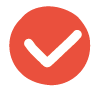 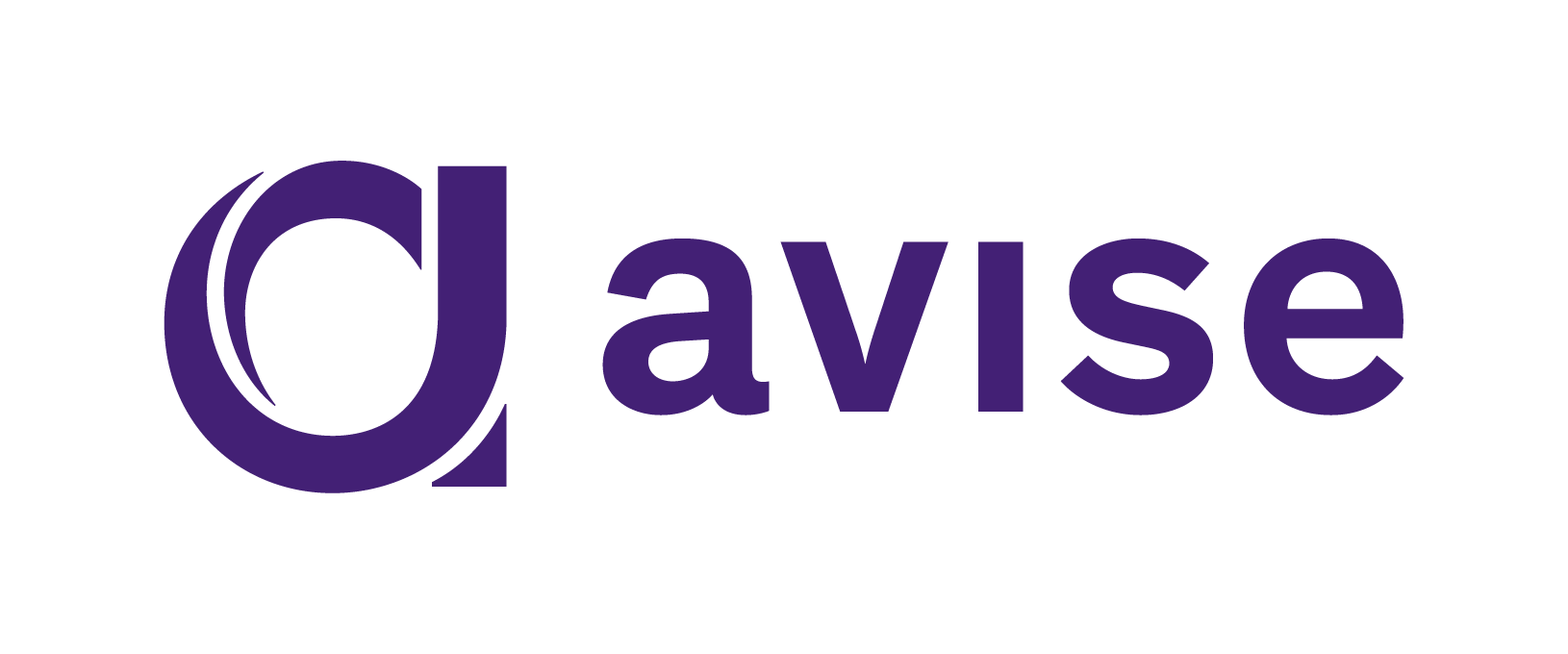 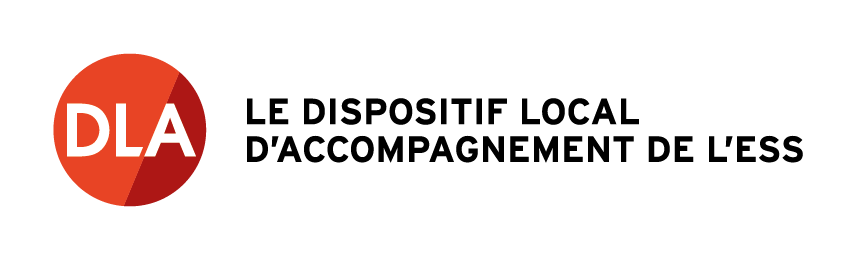 A qui s’adresse le DLA ?
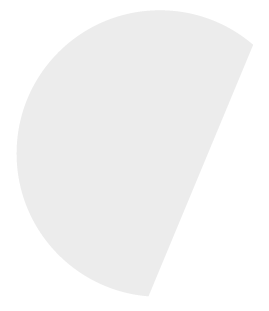 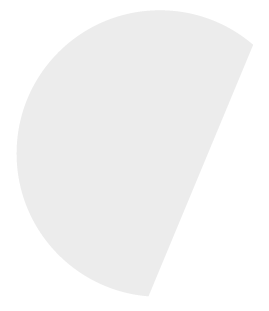 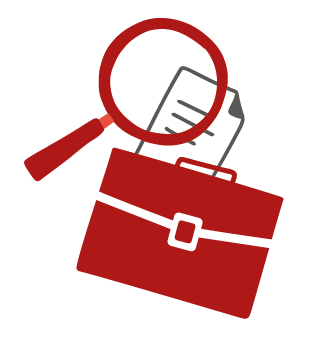 Structures de l’IAE
Associations employeuses
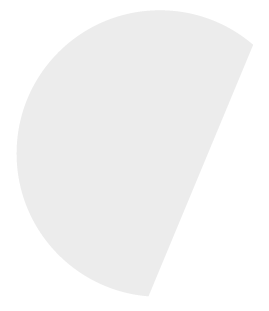 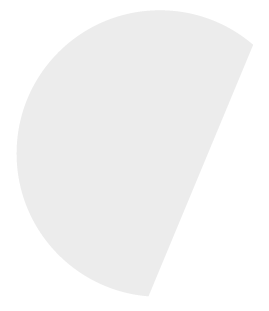 Coopératives (Scop, Scic)
Entreprises agréées ESUS
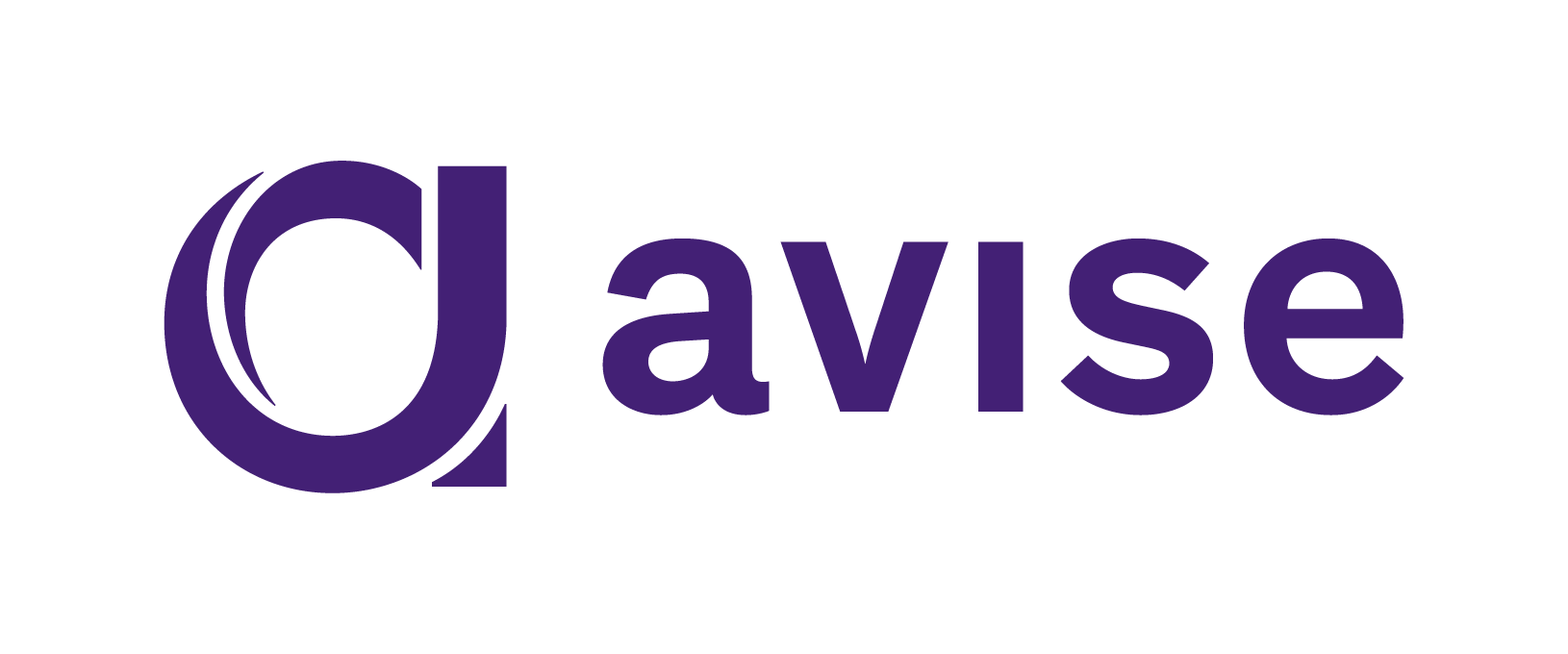 et toutes les autres structures telles que définies par la loi de juillet 2014 relative à l’économie sociale et solidaire
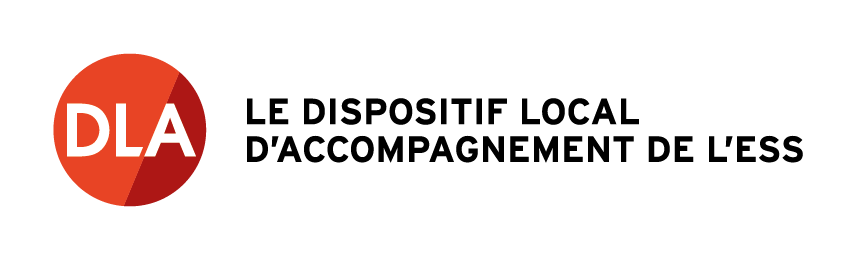 Quelque soit votre domaine d’activité …
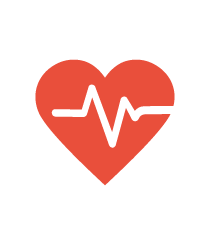 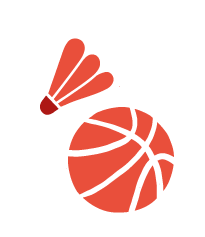 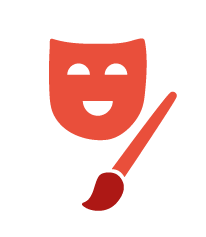 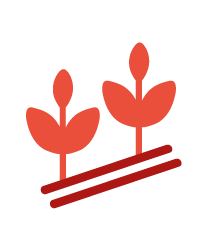 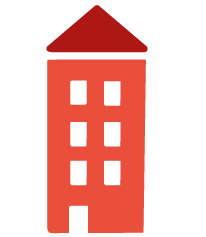 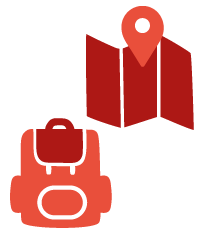 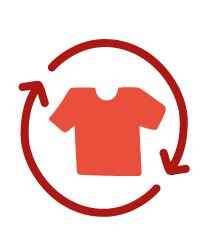 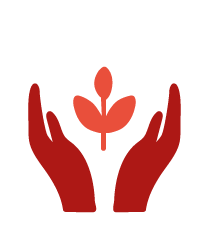 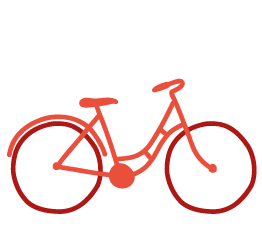 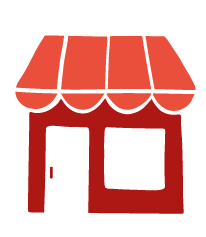 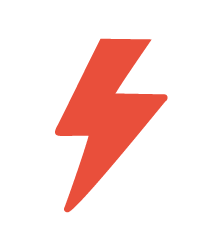 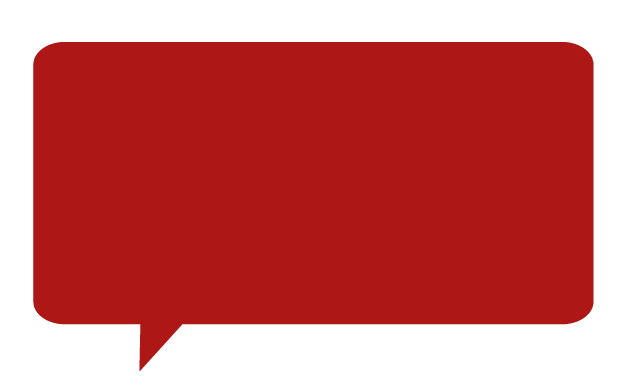 Et si vous bénéficiez d’un accompagnement du DLA ?
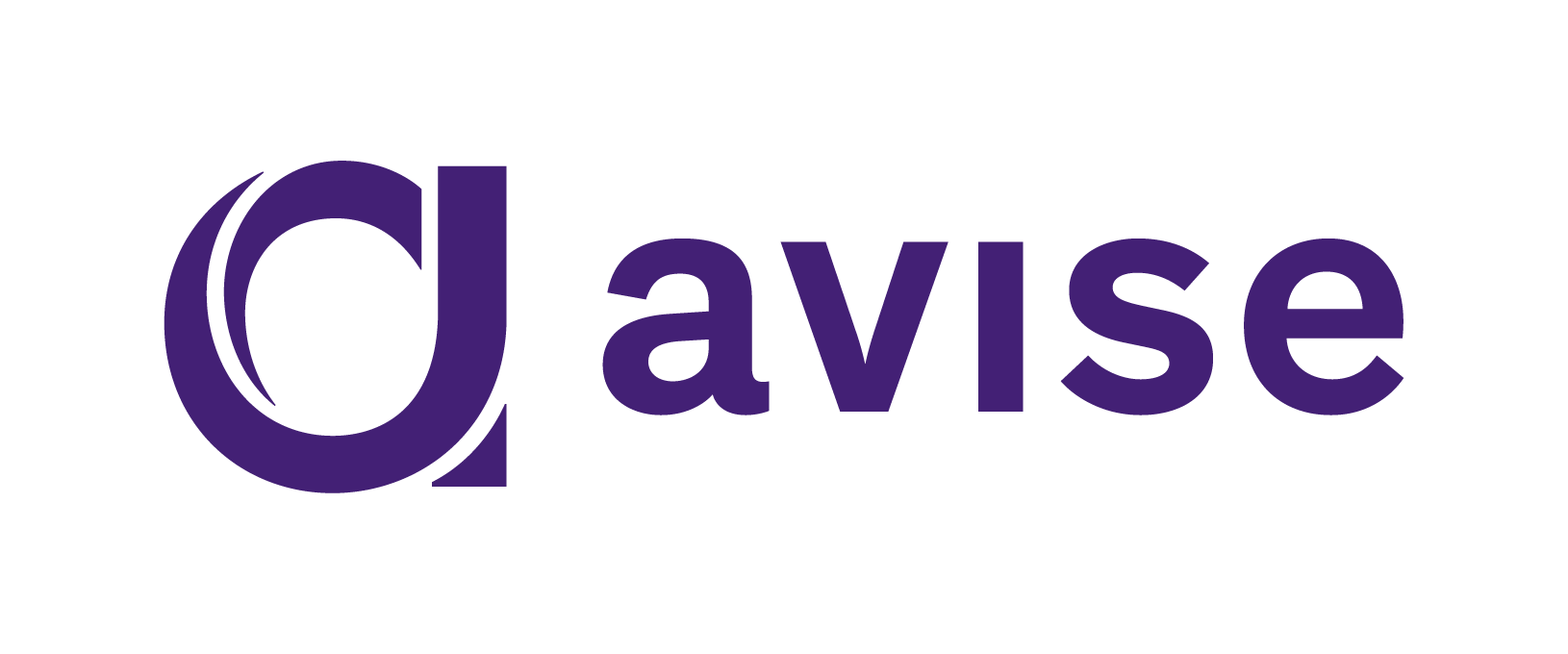 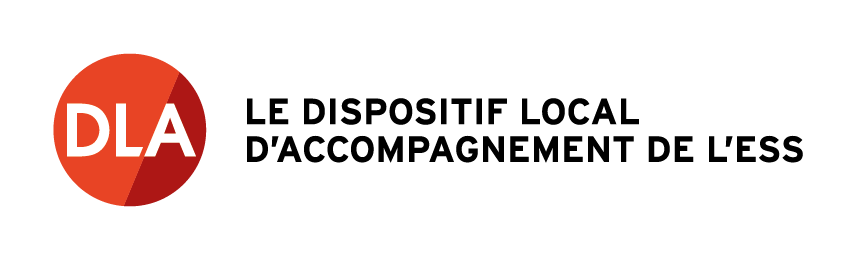 Le DLA, pour quoi faire ?
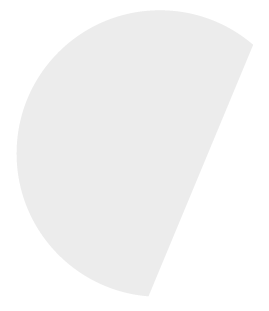 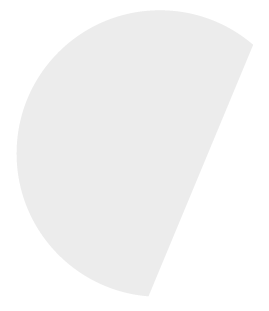 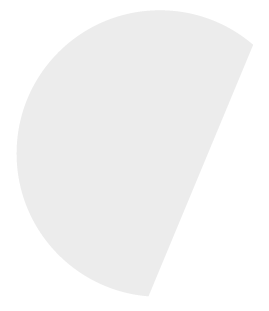 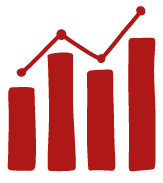 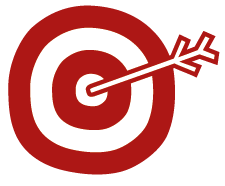 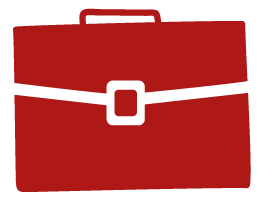 Consolider ses emplois
Améliorer sa stratégie
Renforcer son modèle économique
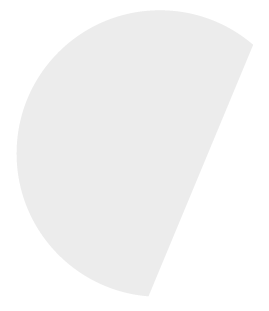 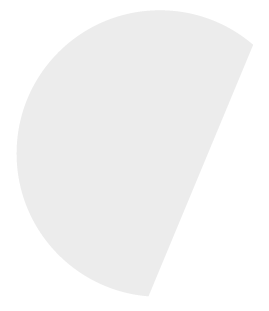 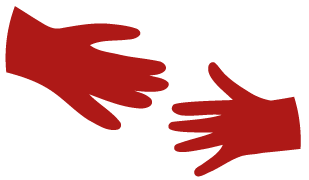 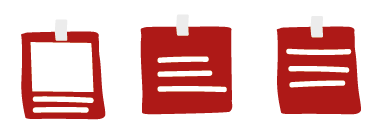 Revoir sa gouvernance ou son organisation
Développer ses partenariats
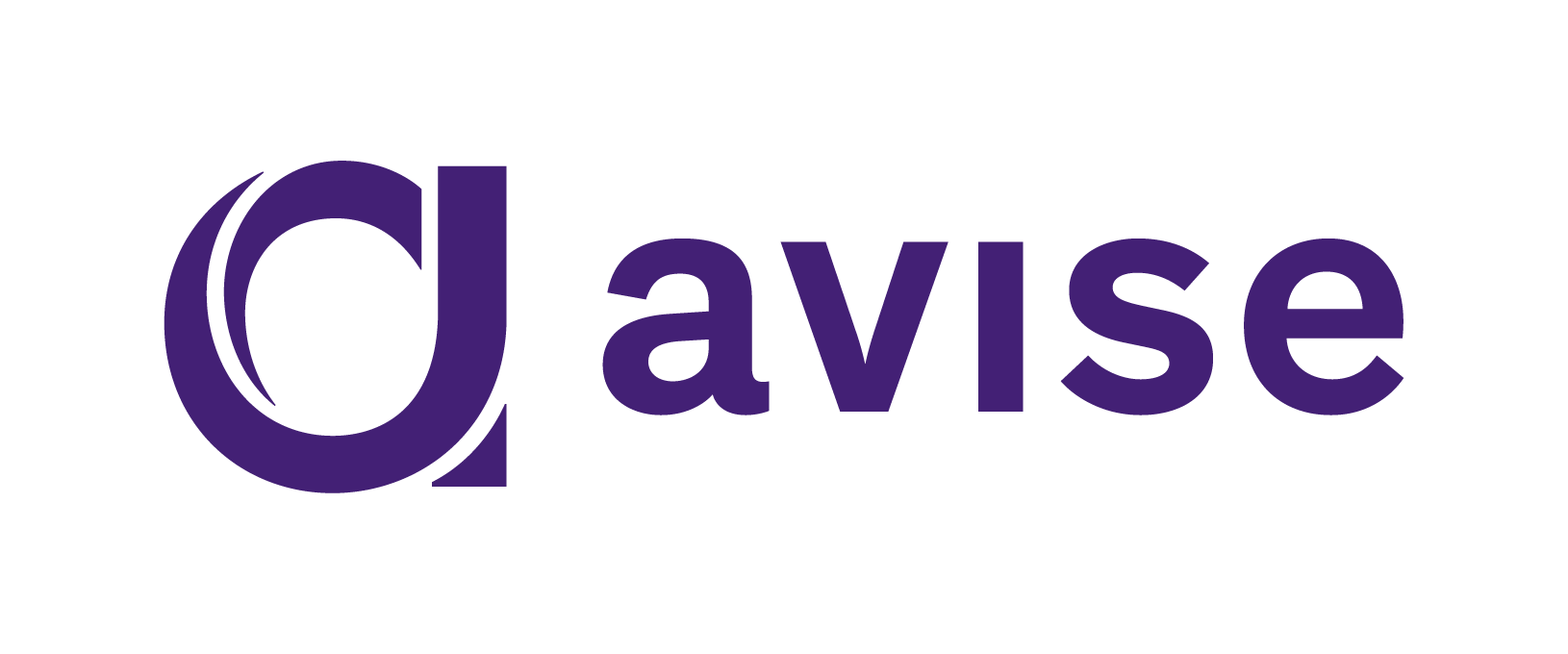 ou être accompagné sur d’autres enjeux selon vos besoins !
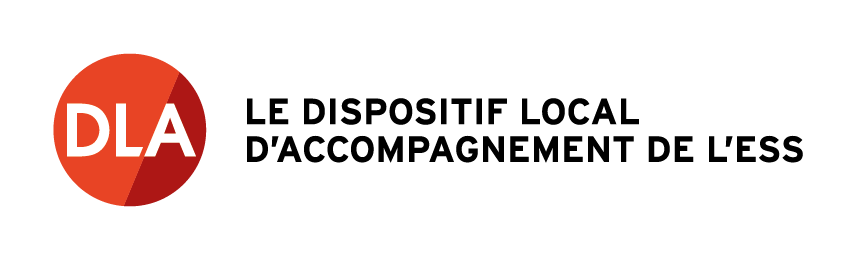 Un dispositif public au cœur des territoires
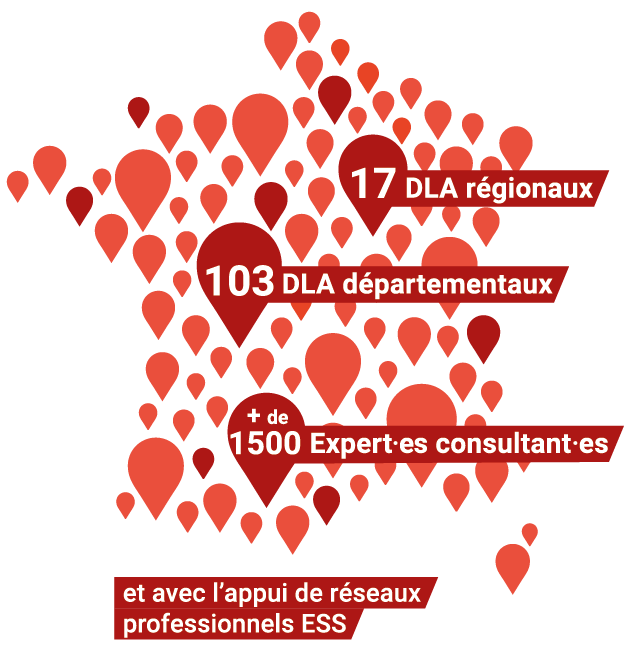 Le DLA est porté dans chaque département et chaque région par une ou plusieurs structures locales. 

Pour les contacter, 
vous pouvez retrouver leurs coordonnées sur :

 
www.info-dla.fr
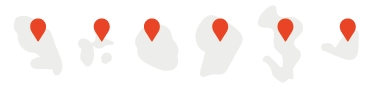 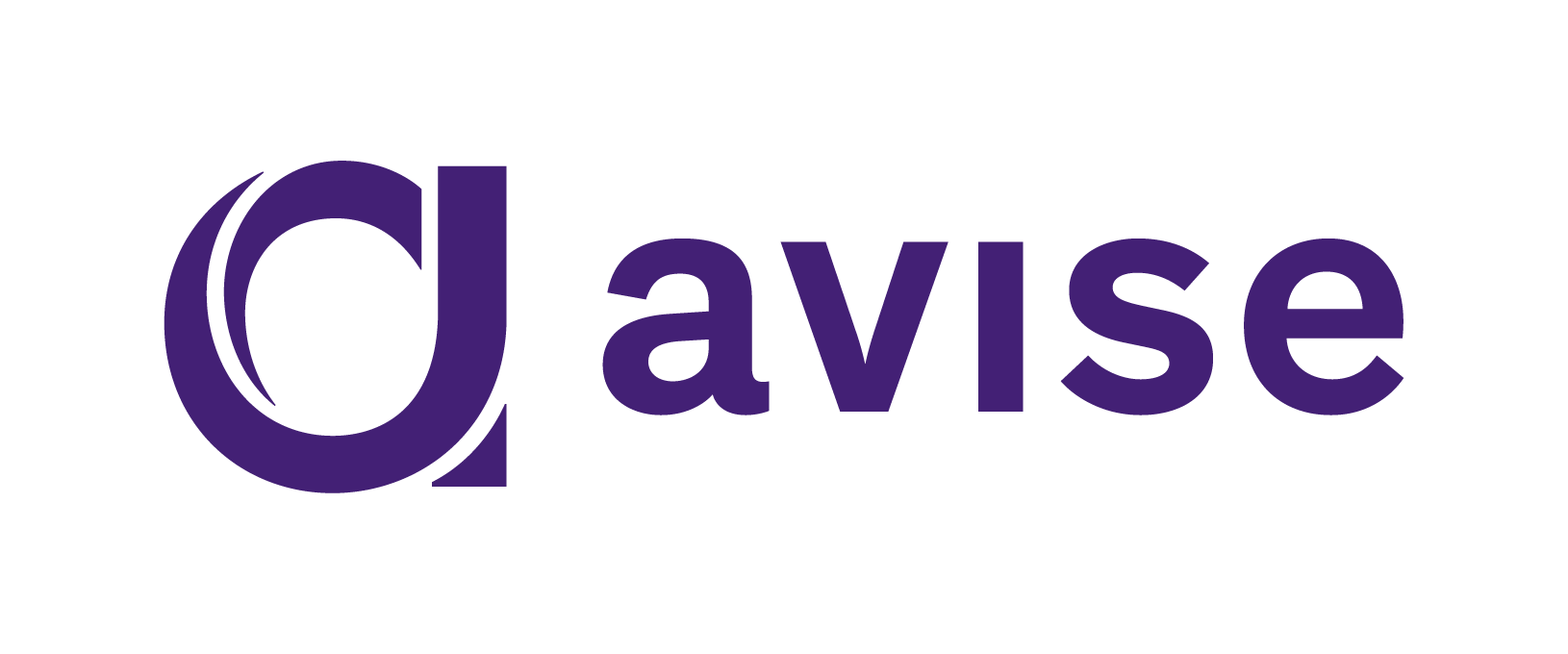 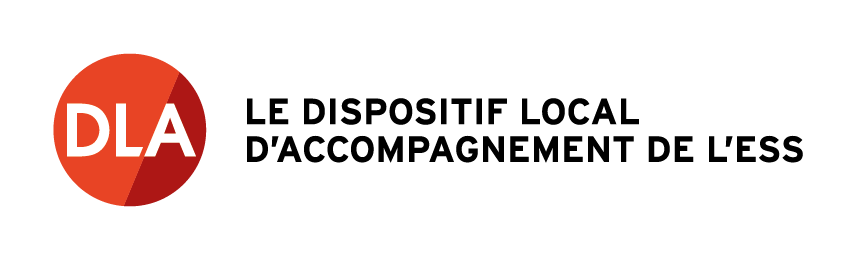 Le DLA, quel impact ?
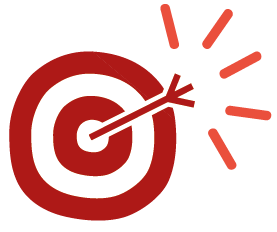 82%
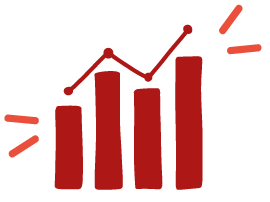 pensent que le DLA les a aidés à renforcer leur vision stratégique
2/3
des structures ont vu leur assise économique et financière s’améliorer
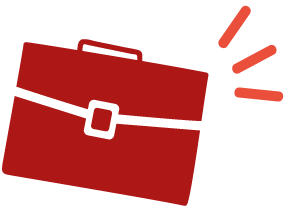 +5,8%
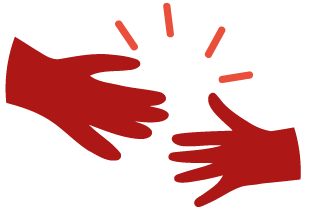 d’effectif salarié créé, en complément de la pérennisation d’emplois existants
54%
ont développé des alliances avec des partenaires opérationnels
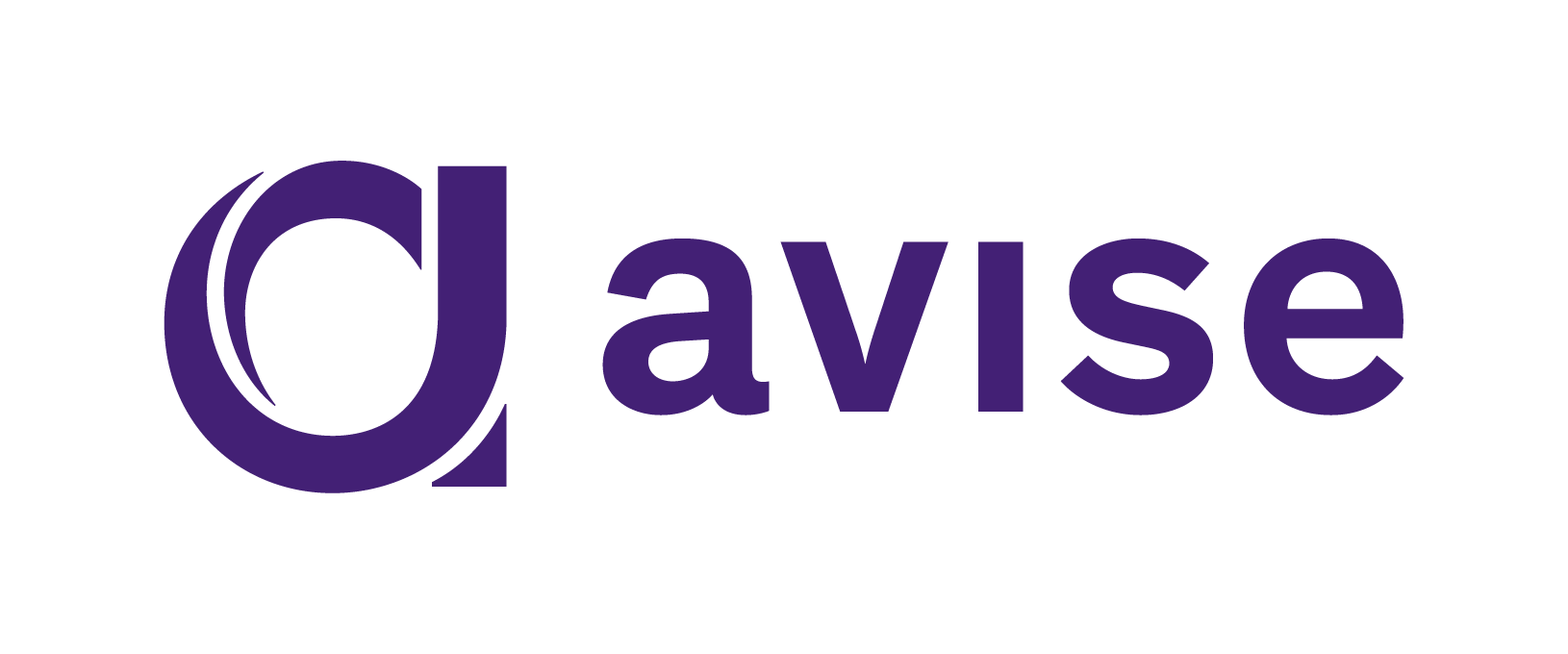 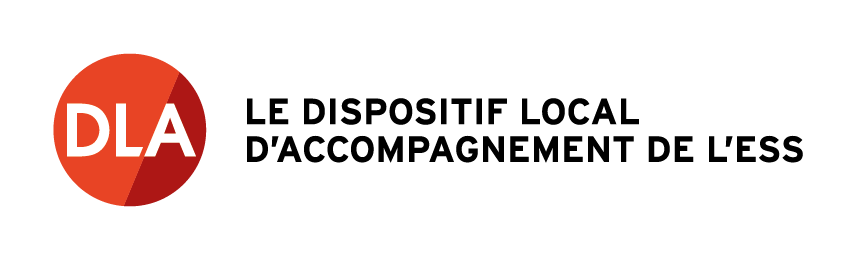 4
thématiques principales :
Chiffres clés
Projet et stratégie 
Organisation interne 
Diversification des financements et activités 
Développement des partenariats
62 000
structures accompagnées depuis 2003
Et une diversité de secteurs & thématiques accompagnés : 

Culture, sport, social-médico-social et sanitaire, protection de l’environnement, agriculture, recyclage - réemploi, habitat, mobilité, énergie, tourisme, commerce…
95% sont des associations
24,5 millions de budget annuel
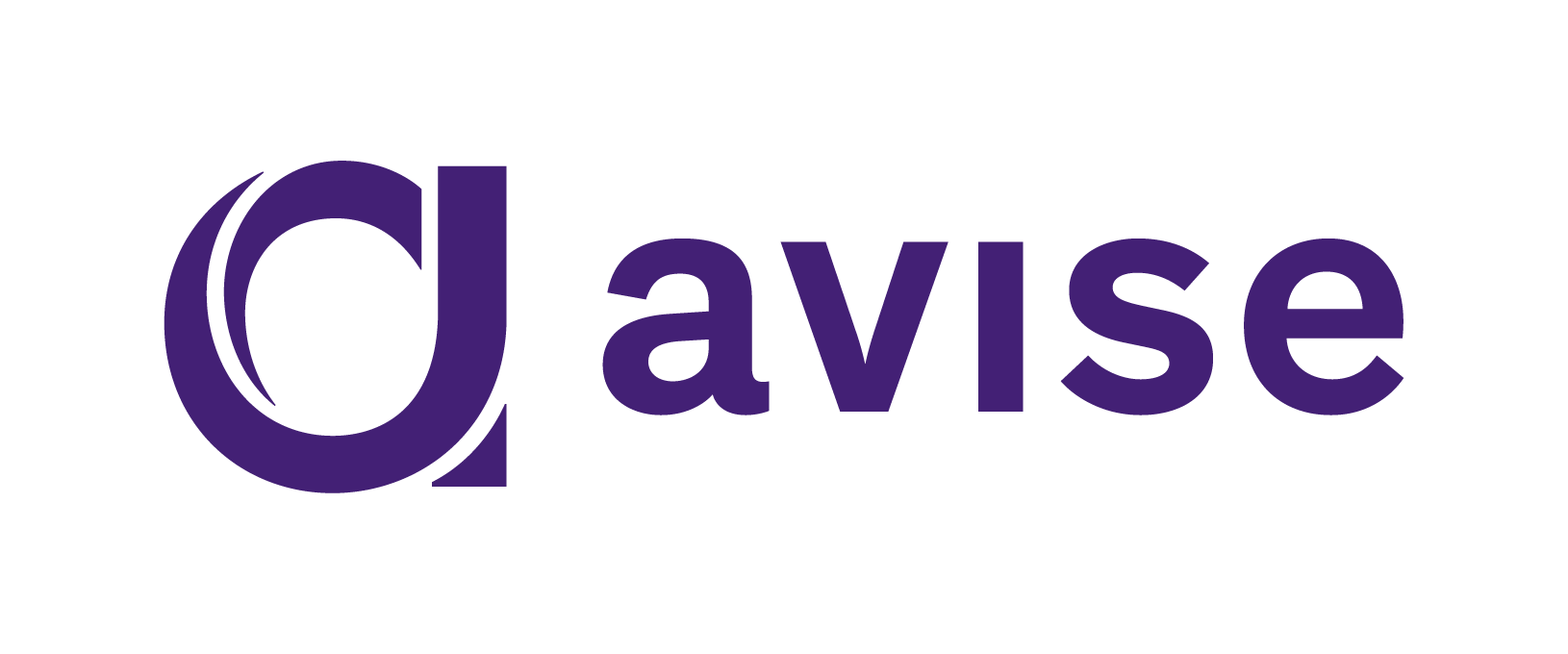 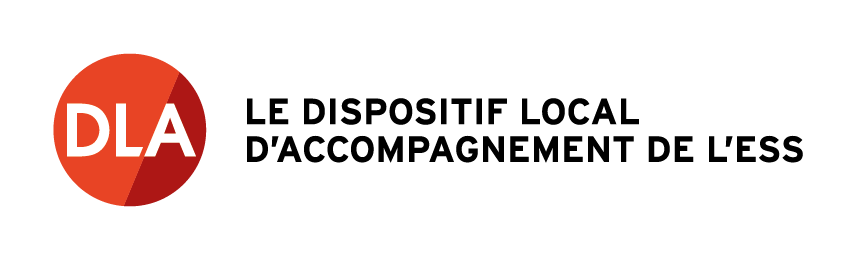 Depuis sa création en 2002, de nombreux acteurs soutiennent le DLA et participent à sa gouvernance pour garantir sa mise en œuvre sur tous les territoires
Pilotes nationaux
Financeurs principaux
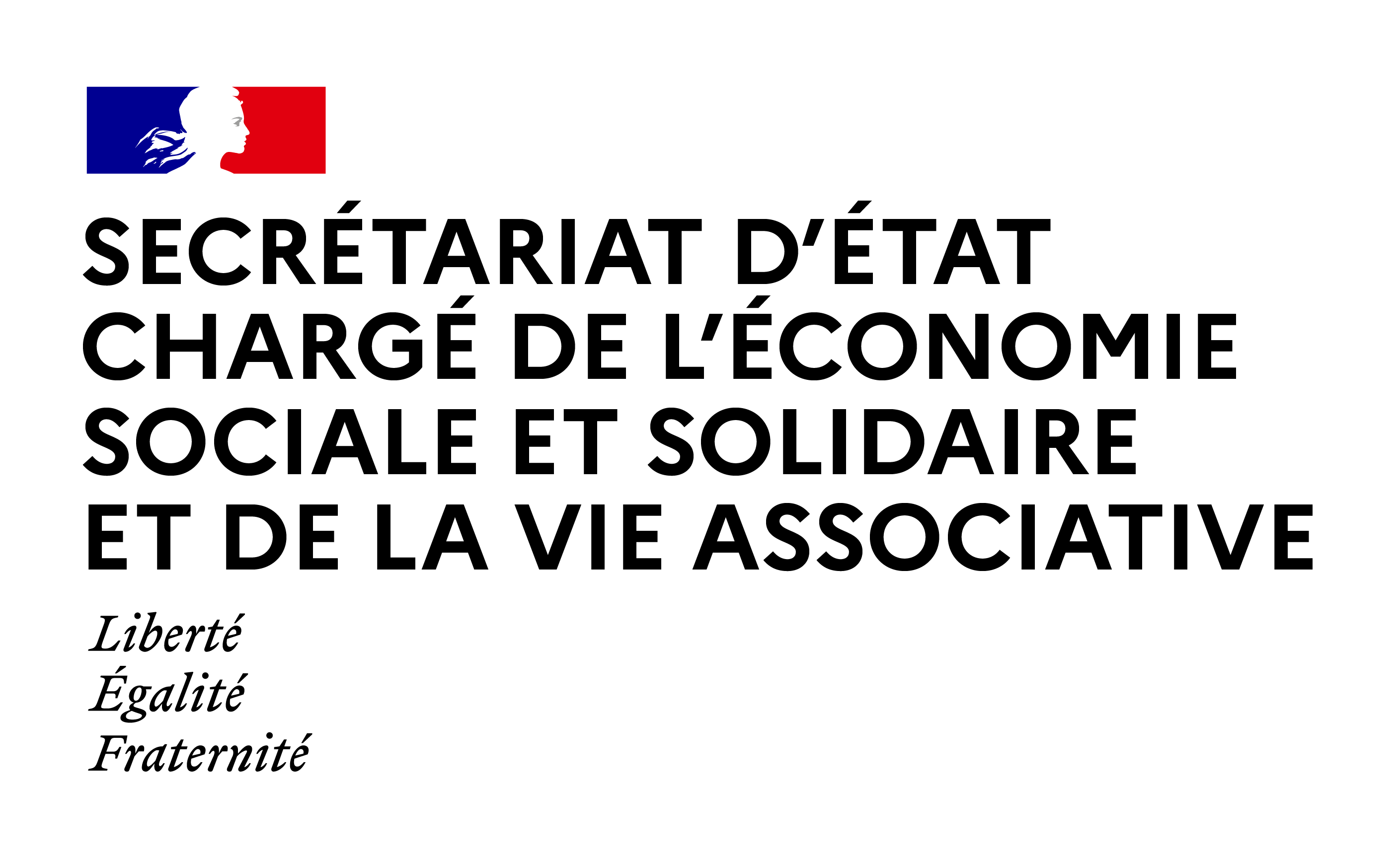 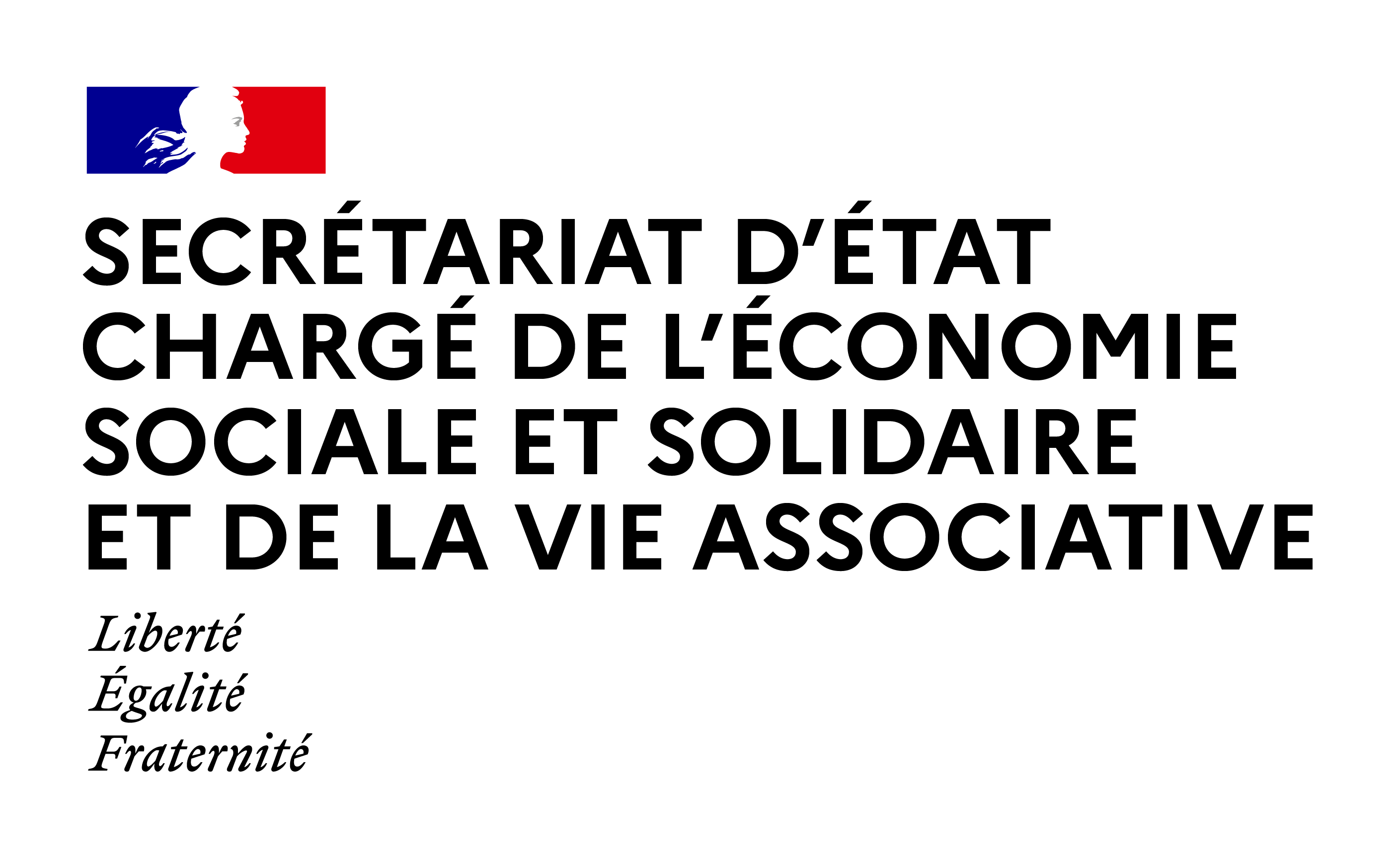 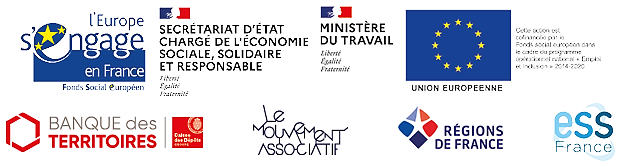 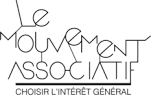 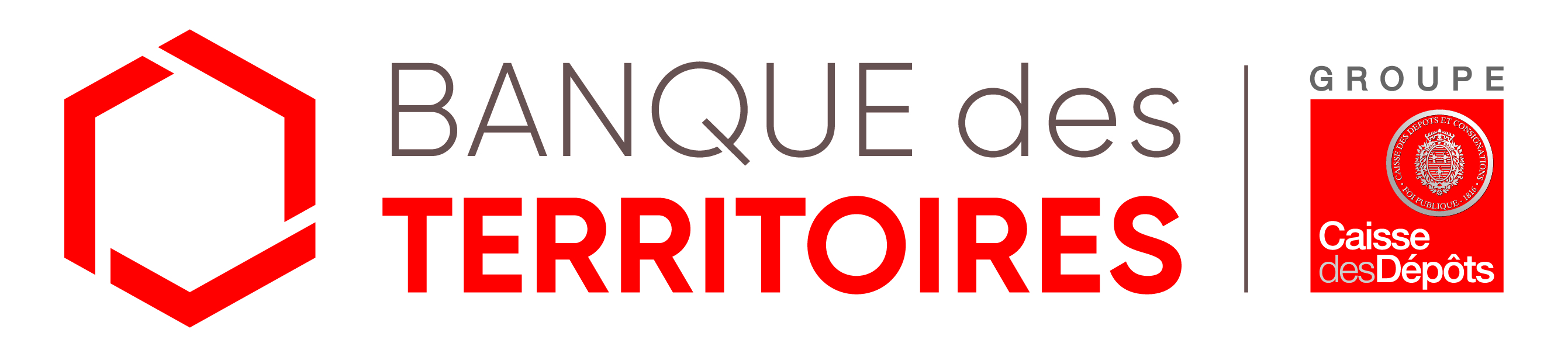 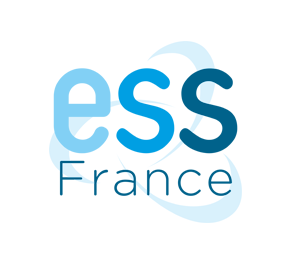 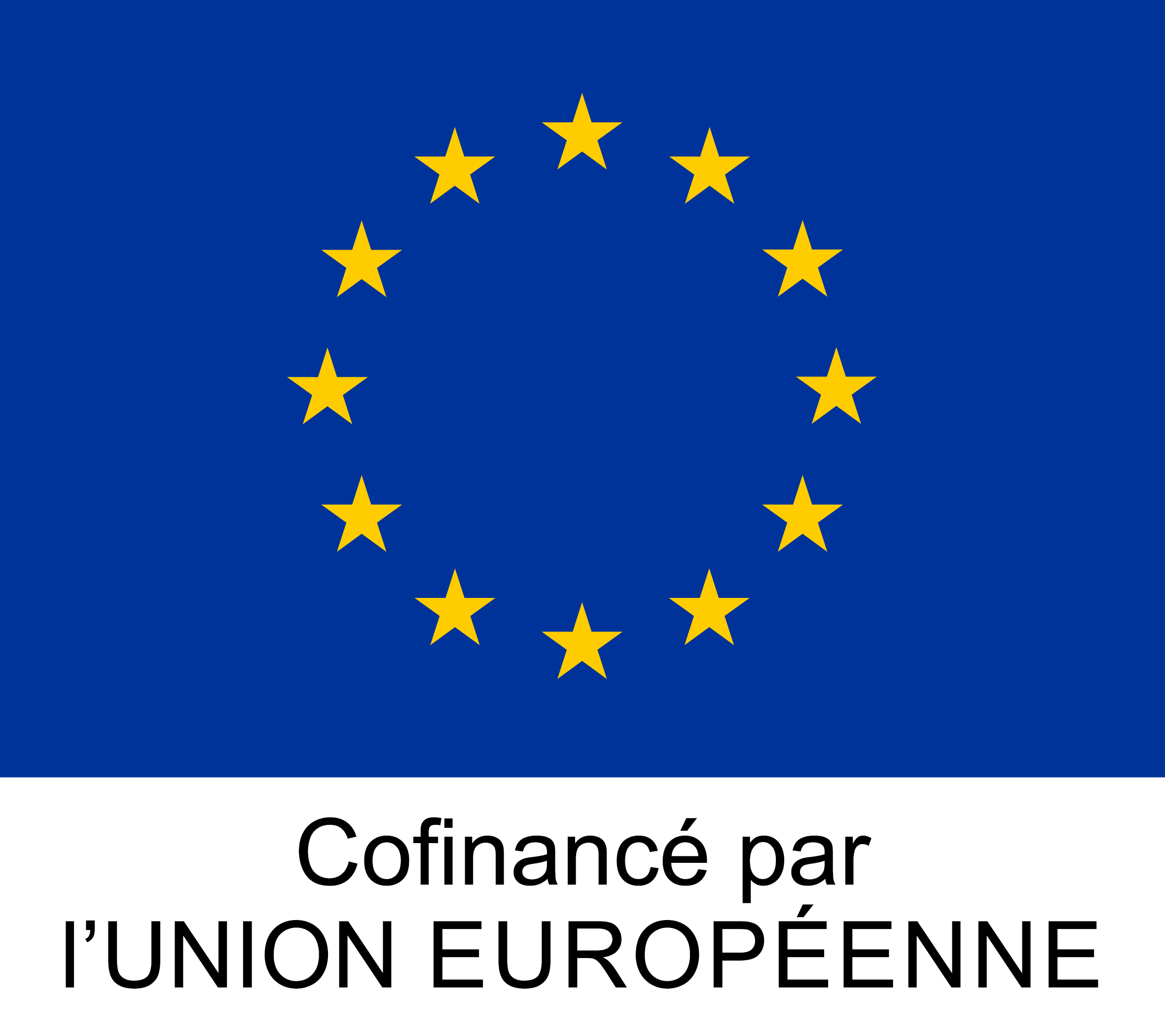 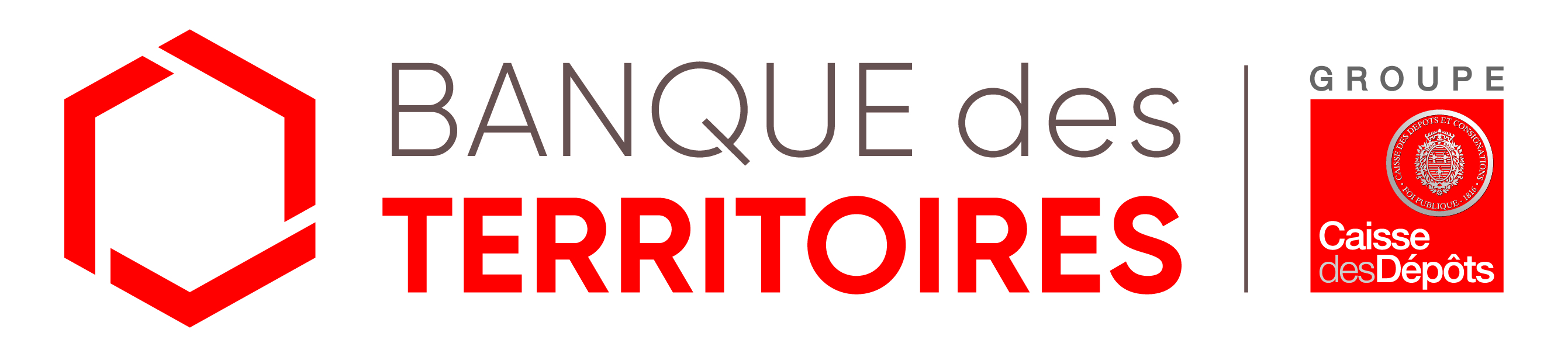 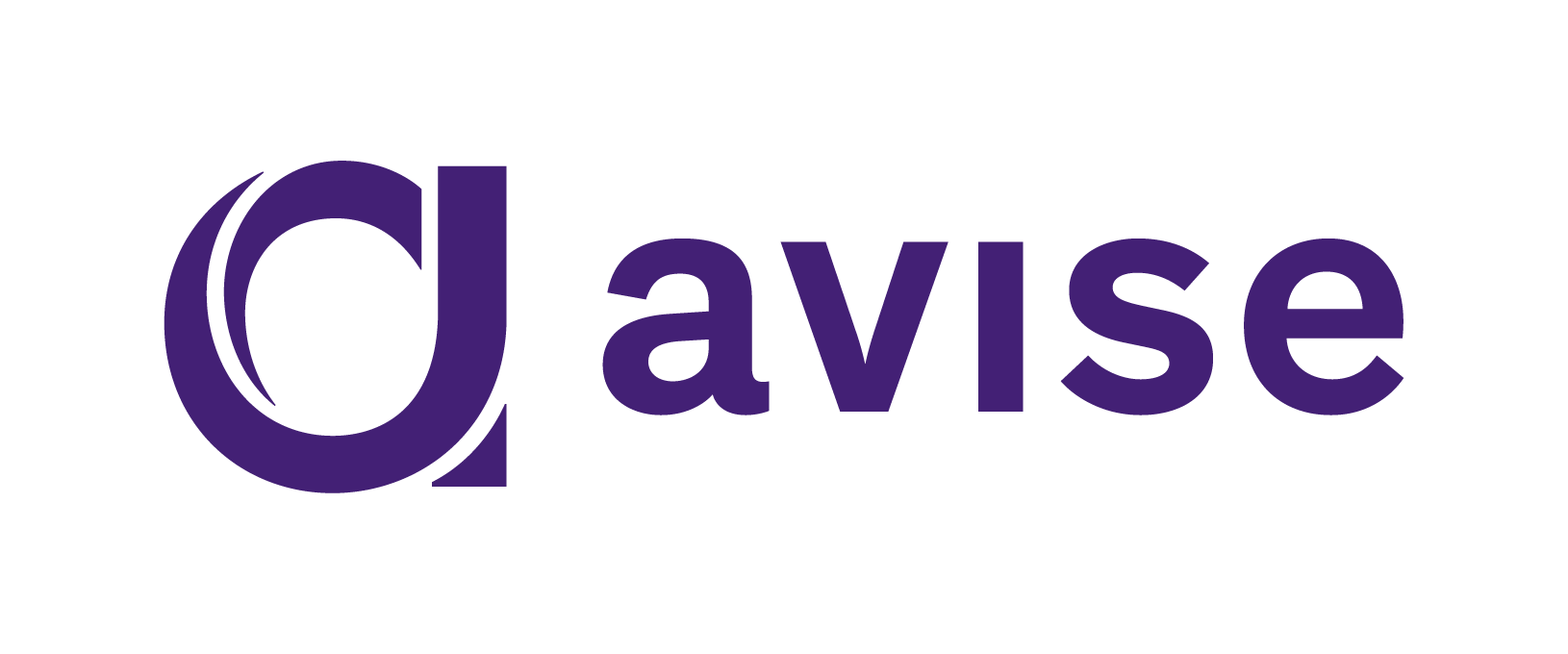 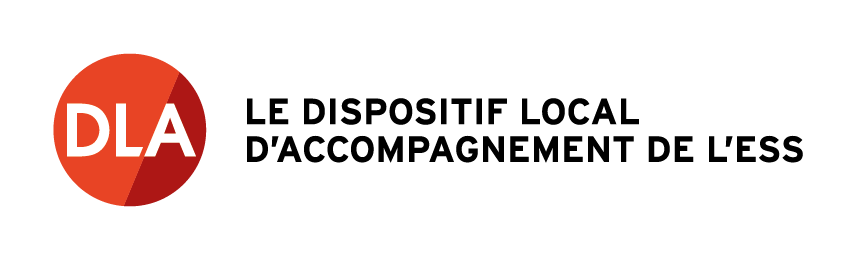 En conclusion, les + du DLA
La gratuité de l’accompagnement

Un dispositif facile d’accès : présent dans tous les départements

Une démarche volontaire et participative
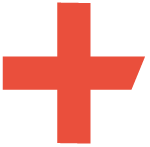 Un accompagnement personnalité, qui s’inscrit dans la durée

Un large réseau d’expert·es consultant·es et de professionnel·les mobilisé à votre service
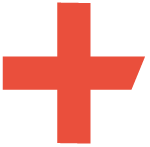 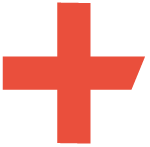 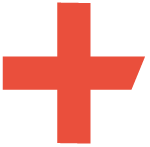 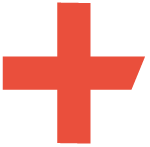 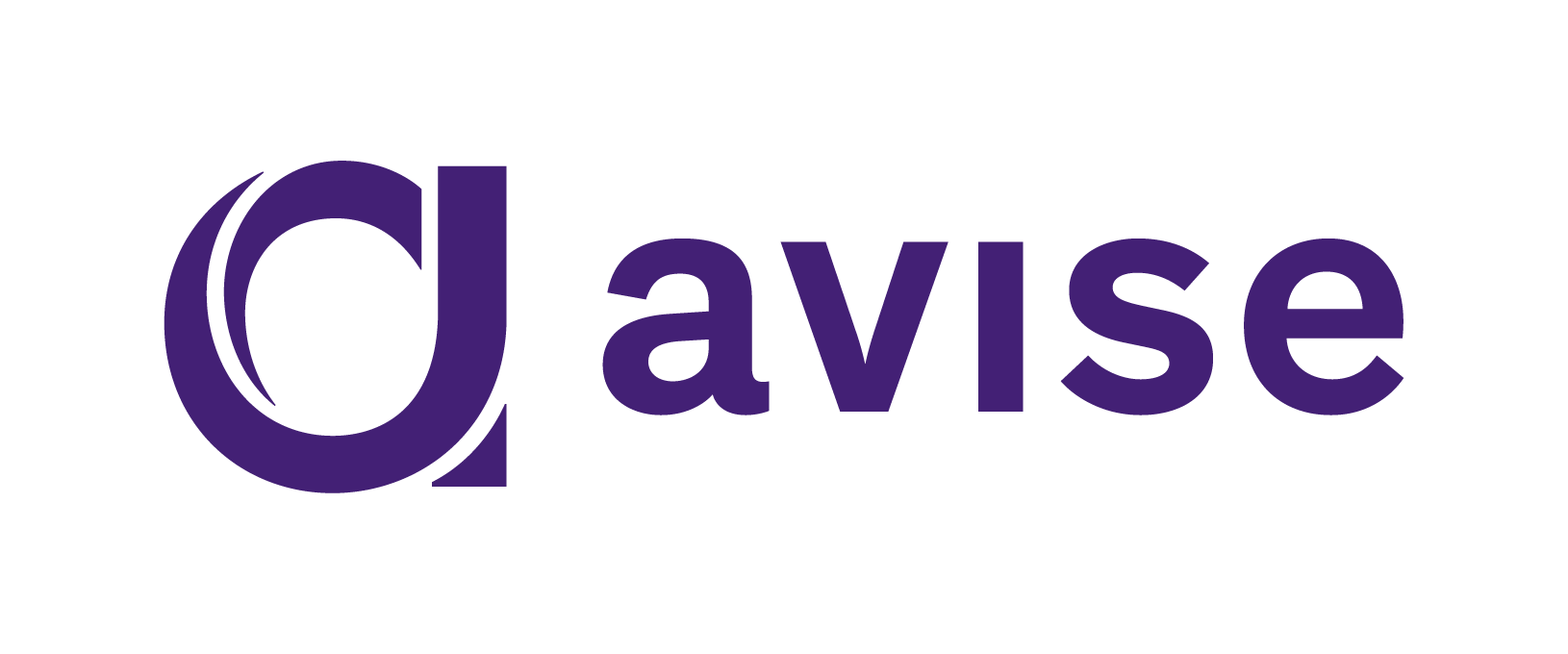 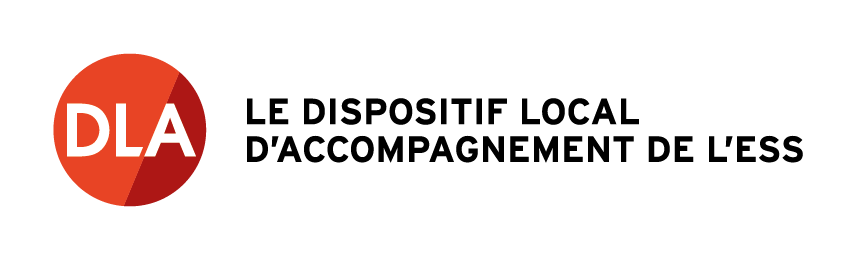 Témoignage de la Cour Cyclette, une structure accompagnée par le DLA
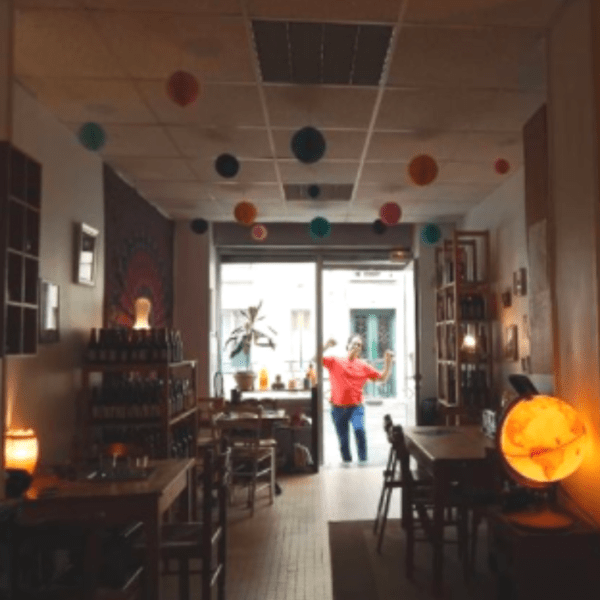 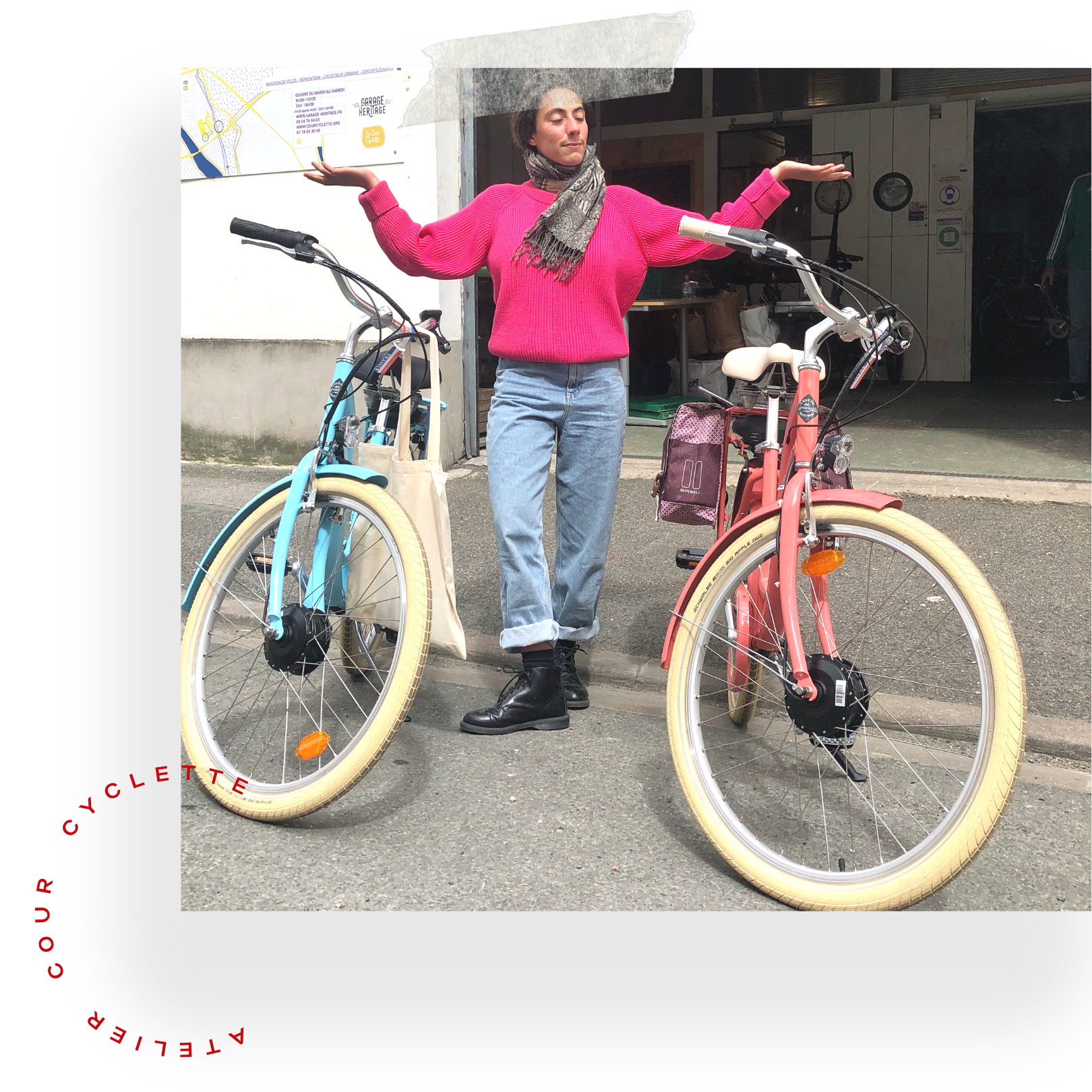 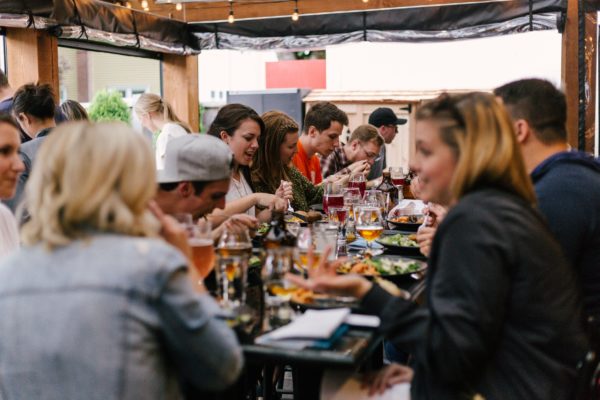 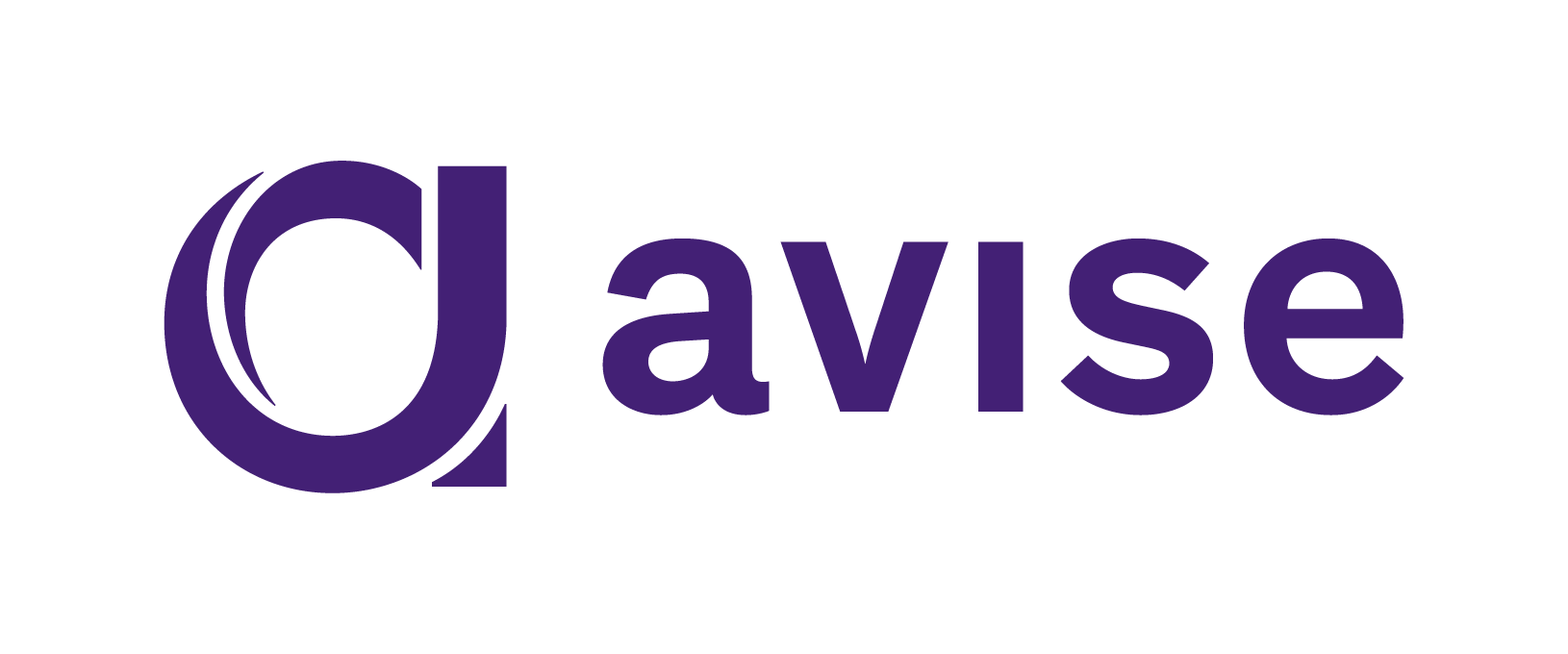 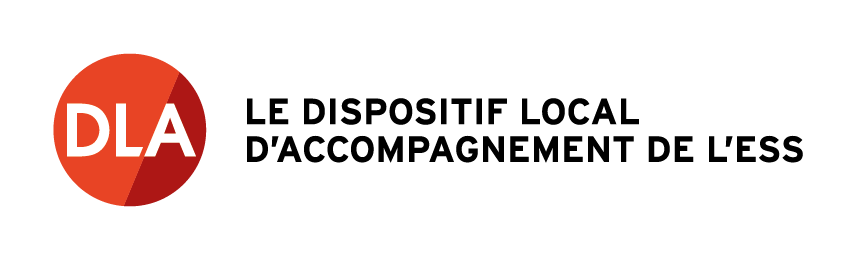 Un accompagnement à la consolidation sur-mesure et gratuit en cinq étapes
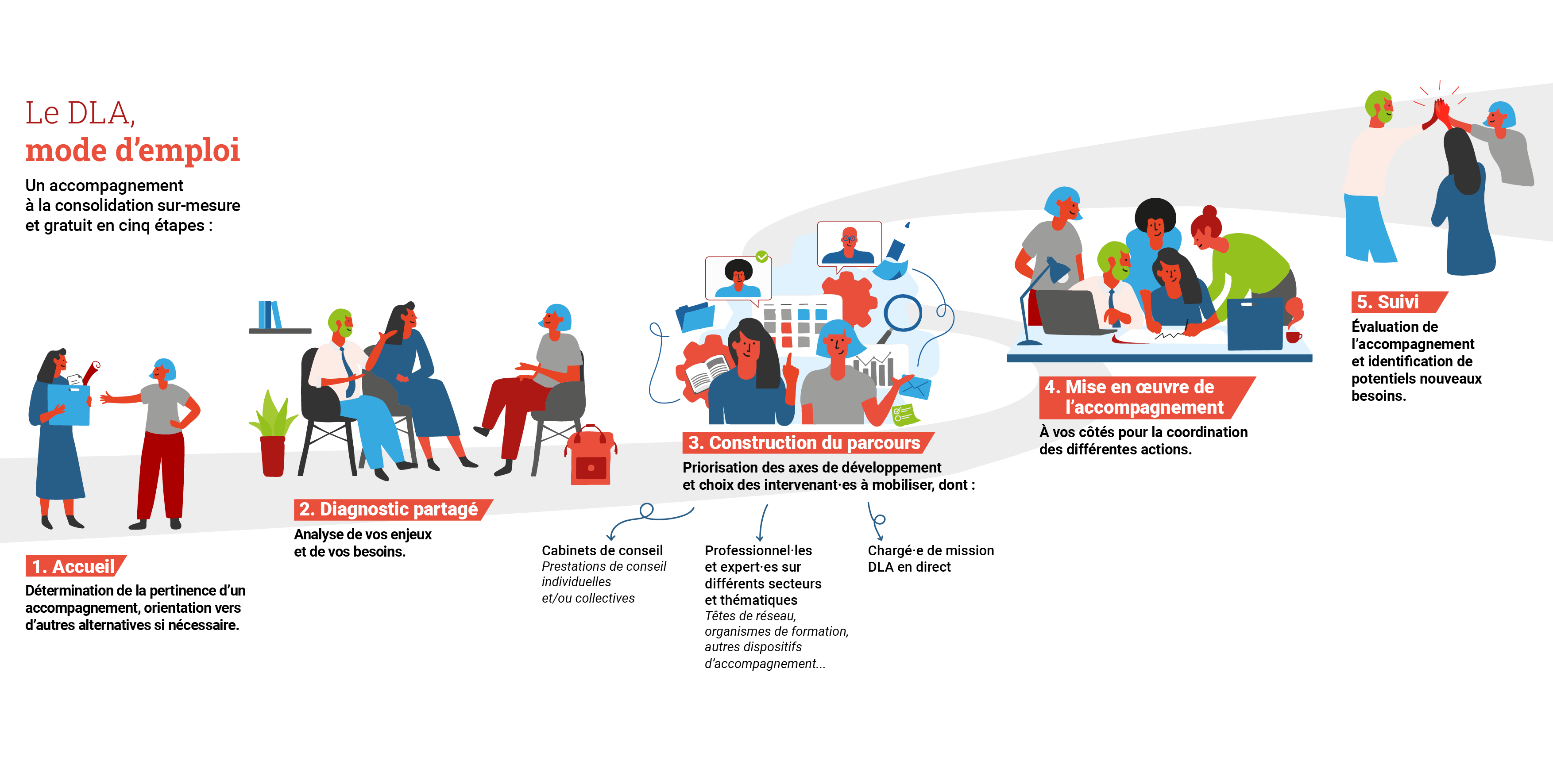 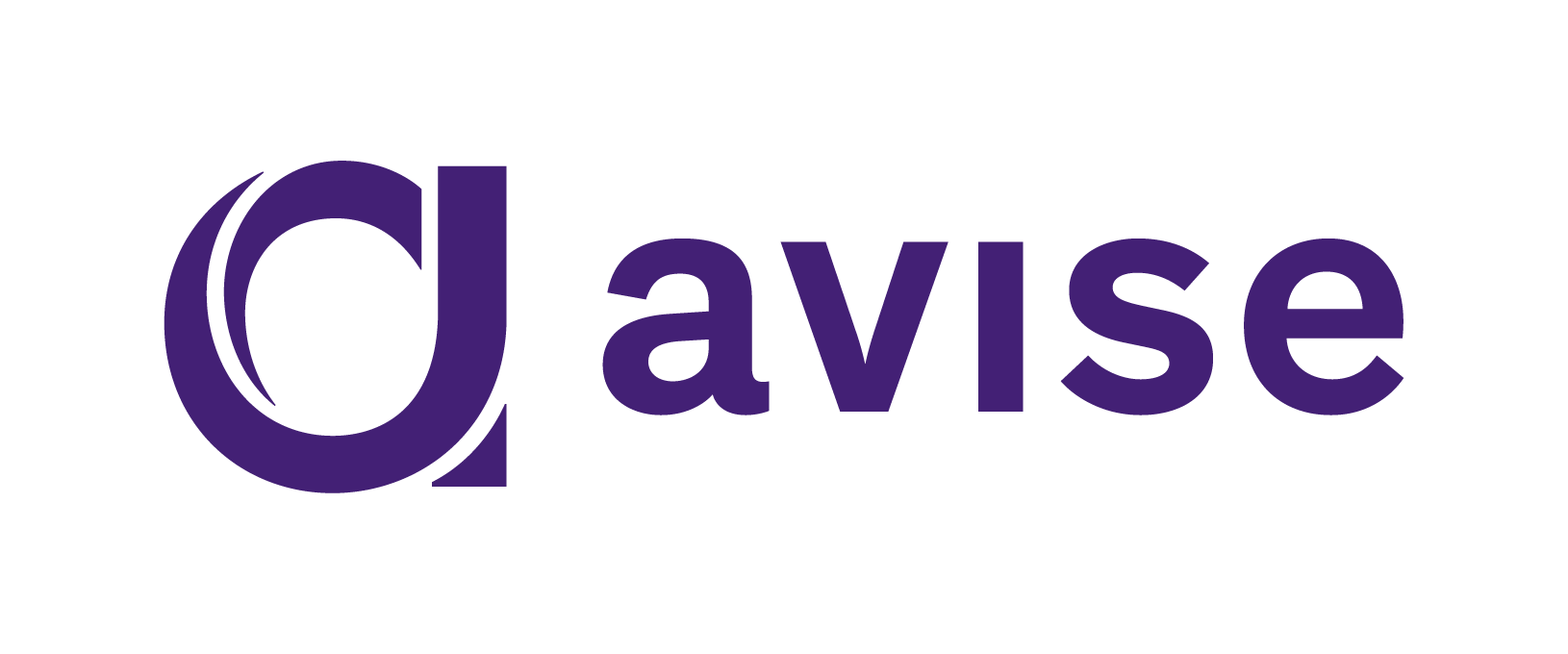 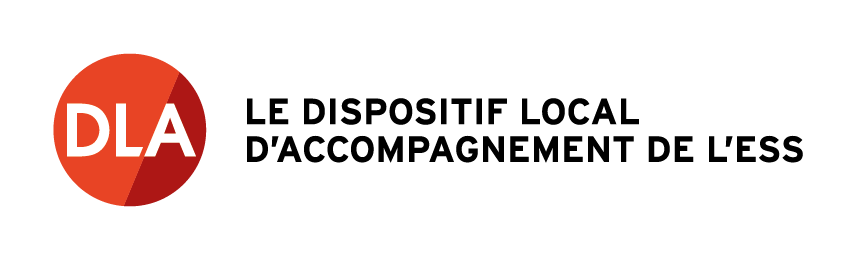 Témoignage de la Cour Cyclette, une structure accompagnée par le DLA
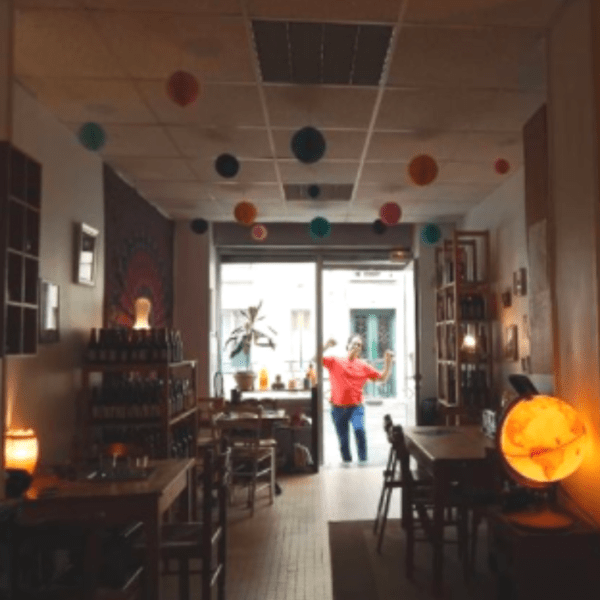 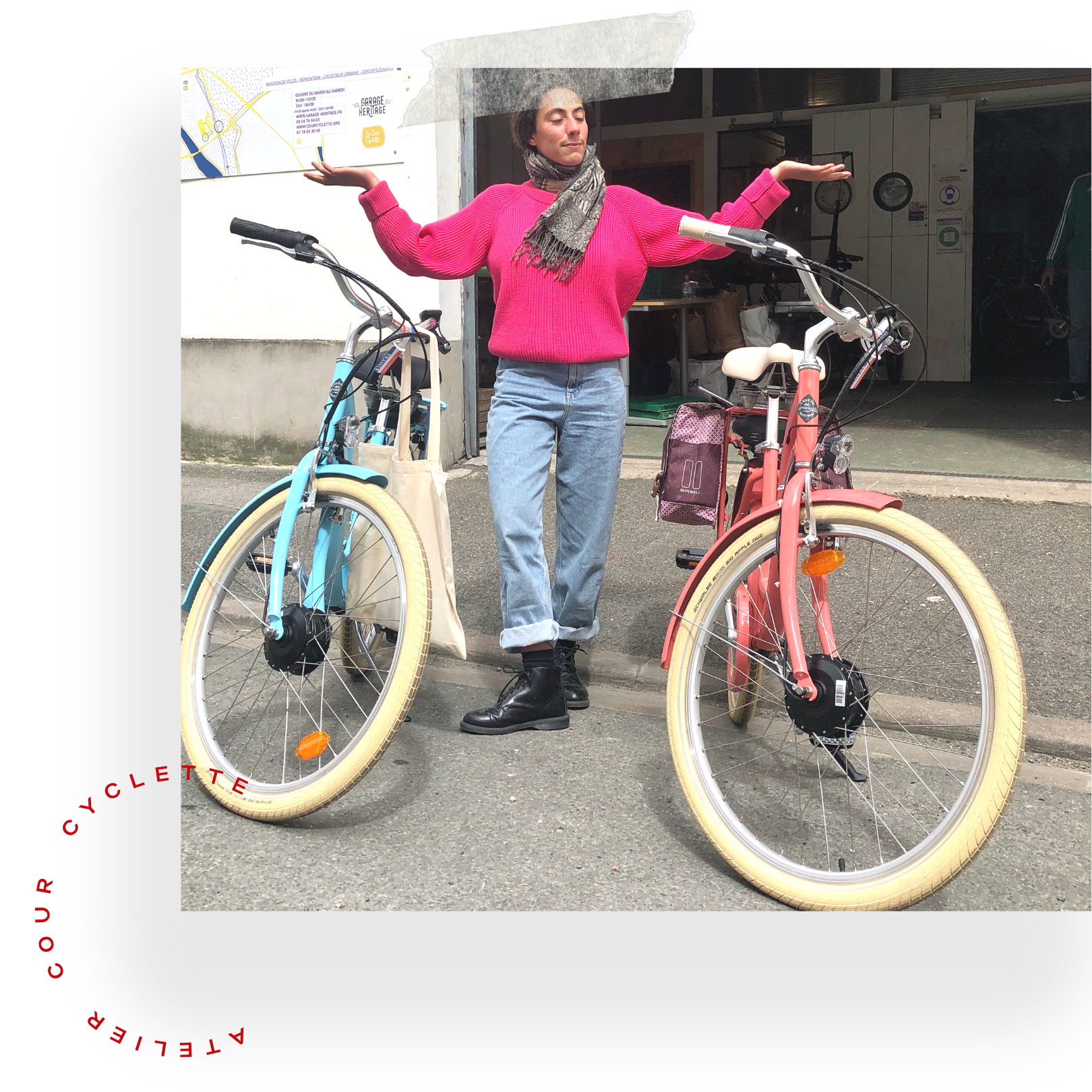 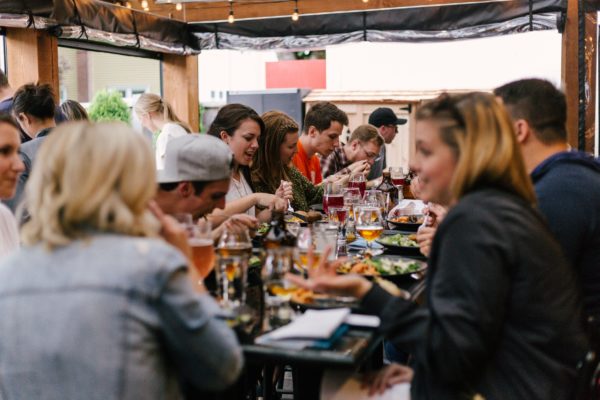 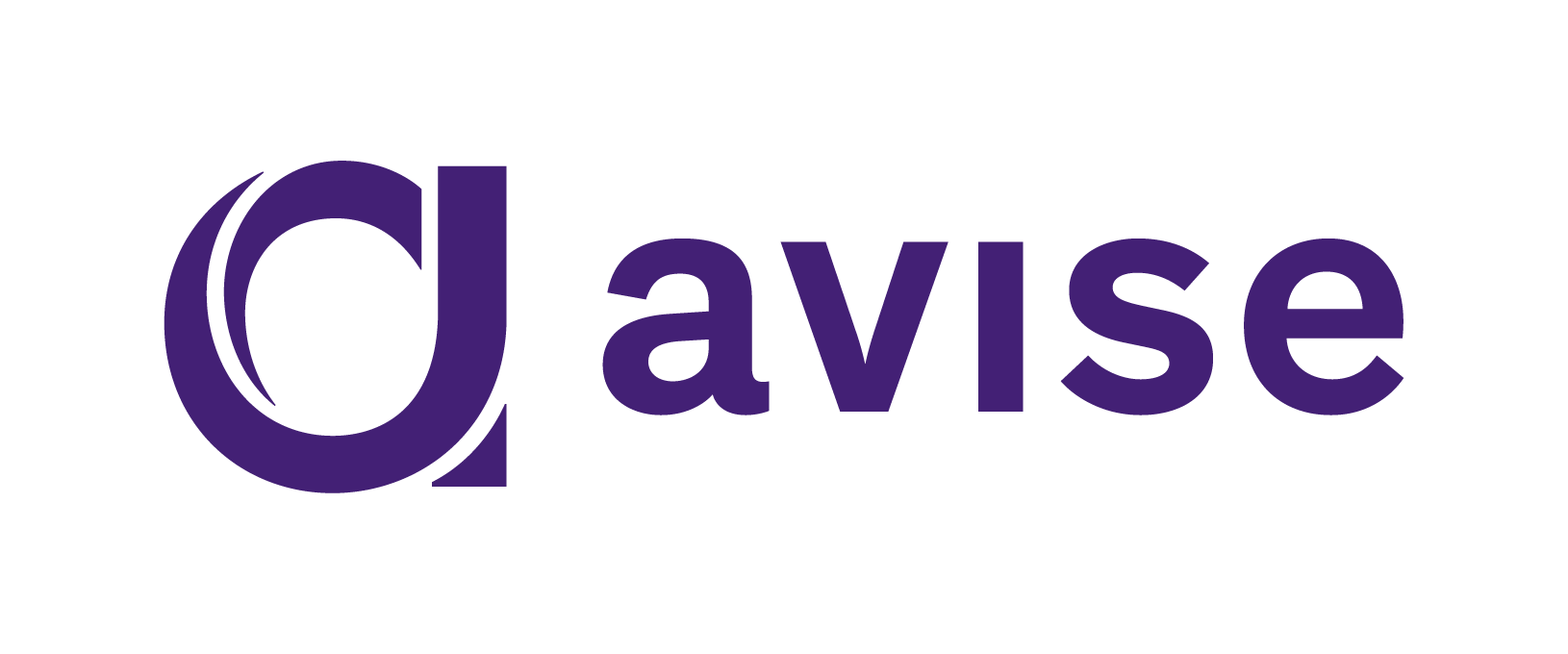 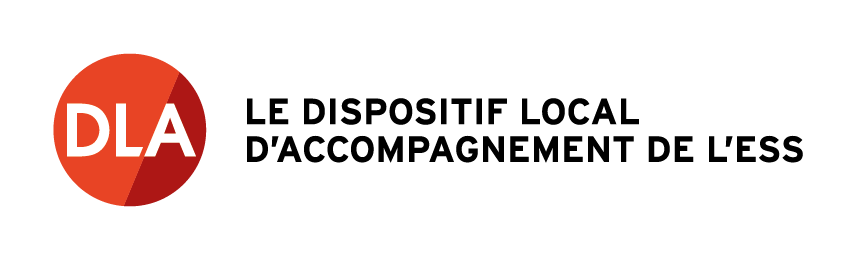 Merci pour votre écoute !
Avez-vous des questions ?
Pour en savoir plus et prendre contact avec le DLA de votre territoire, rendez-vous sur :
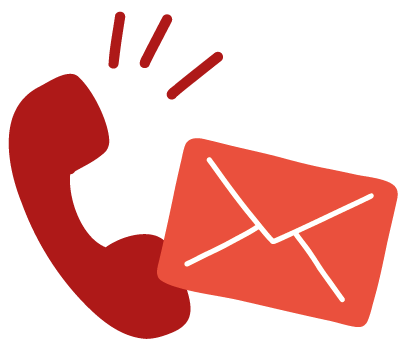 www.info-dla.fr
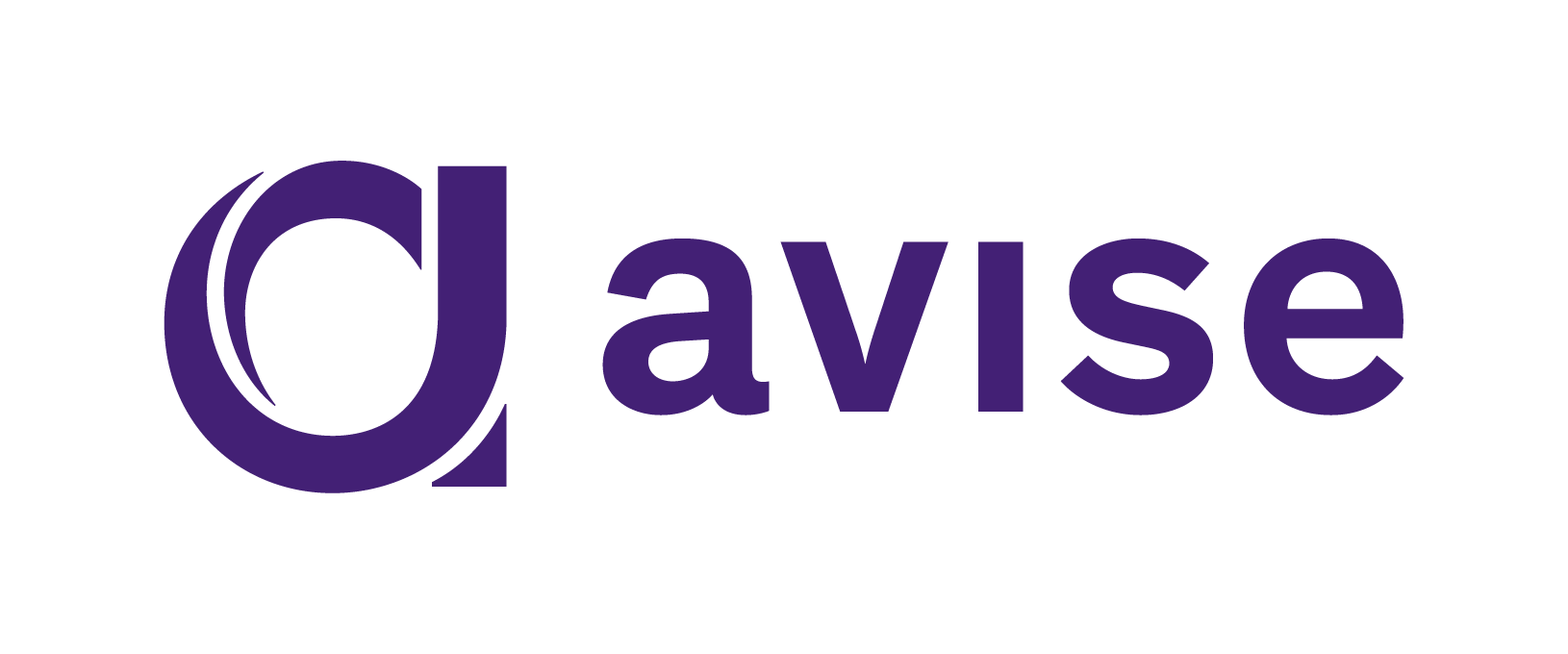 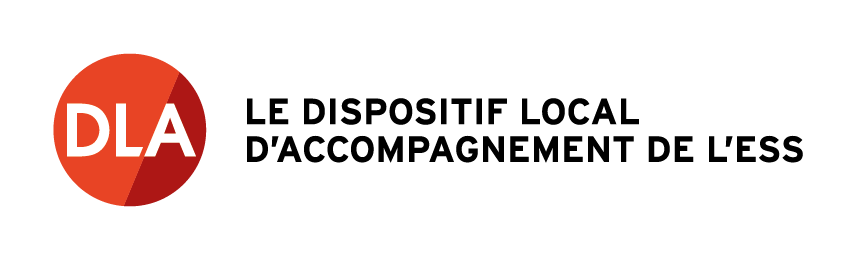 Le DLA, c’est aussi des accompagnements collectifs !
 Le collectif permet de répondre à des problématiques communes :

Modes de gouvernance
Diversification des sources de financement
Préparer une labélisation
Politique tarifaire, etc.

Permet la rencontre avec les autres structures de son territoire

Favorise le partage d’expérience, de connaissance, partenariats etc.
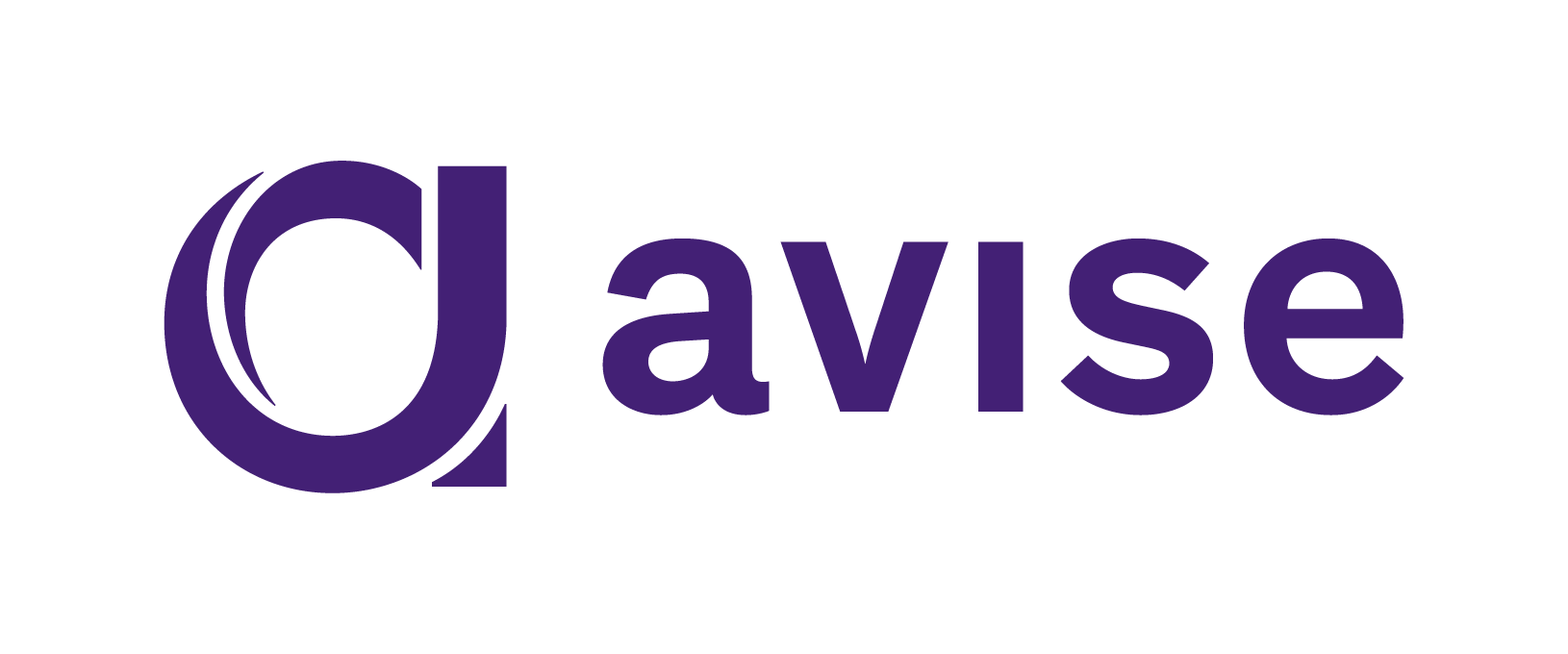 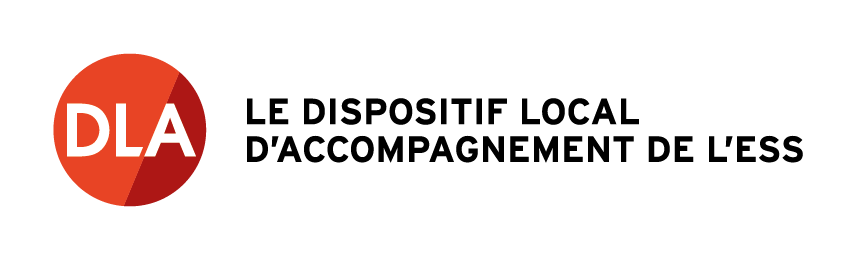 Lorem ipsum dolor sit amet, consectetur adipiscing elit, sed do eiusmod tempor incididunt ut labore, Lorem ipsum dolor sit amet, consectetur adipiscing elit, sed do eiusmod tempor incididunt ut labore. Proinde concepta rabie saeviore, quam desperatio incendebat et fames, amplificatis viribus ardore incohibili in excidium urbium matris Seleuciae efferebantur, quam comes tuebatur Castricius tresque legiones bellicis sudoribus induratae.
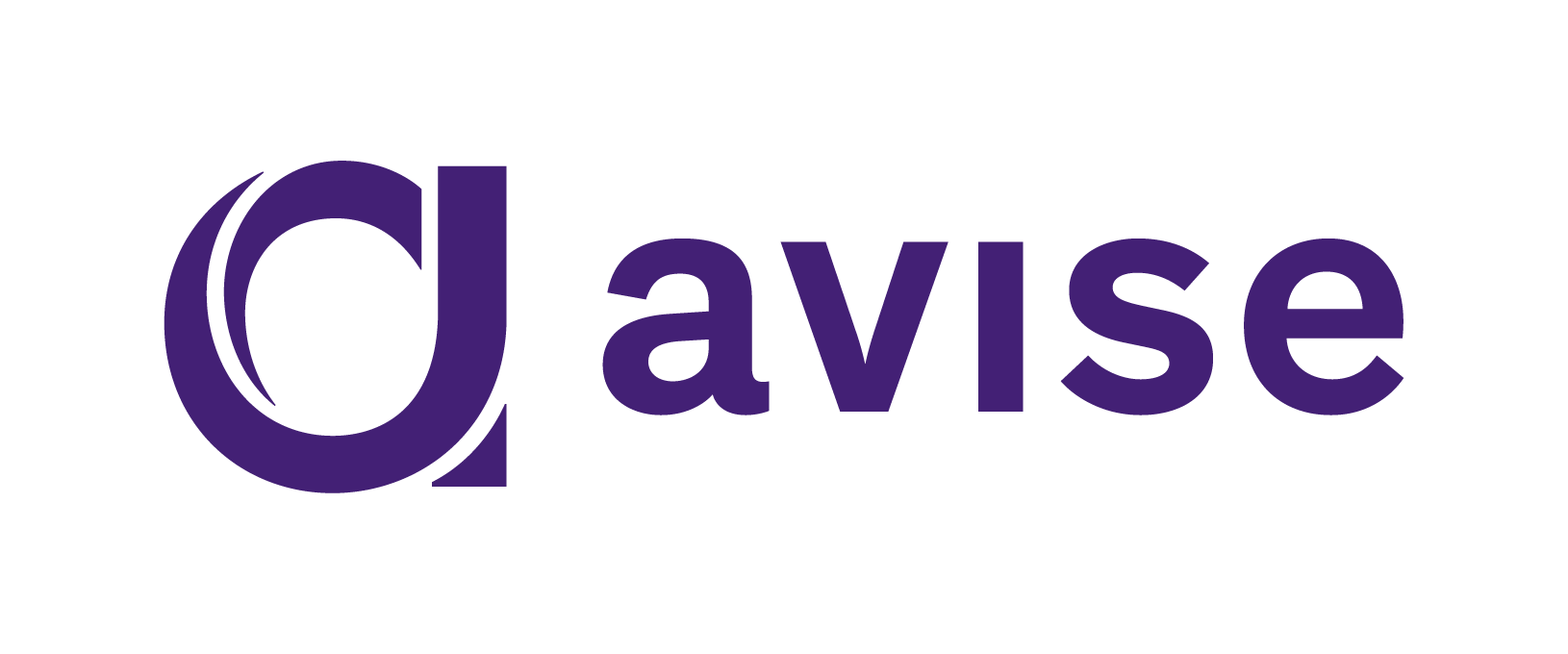 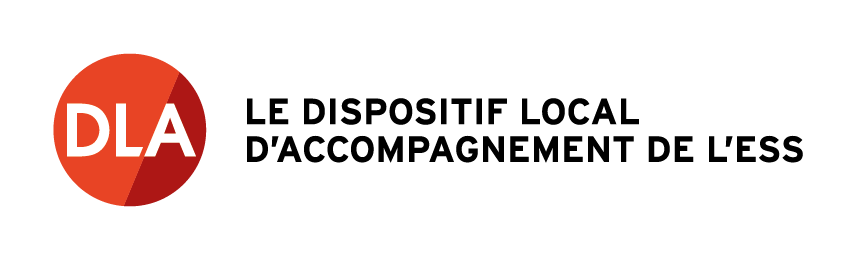